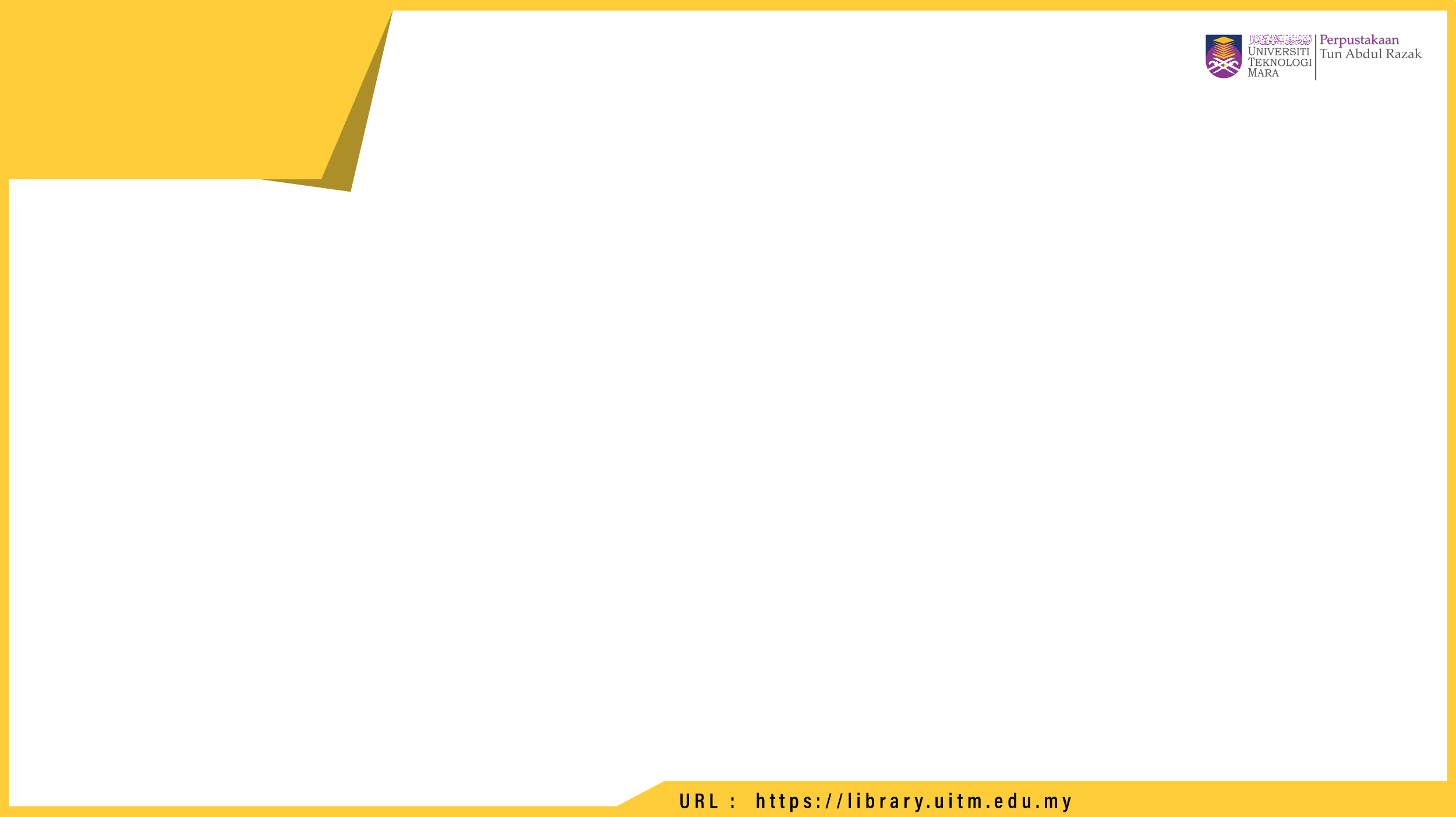 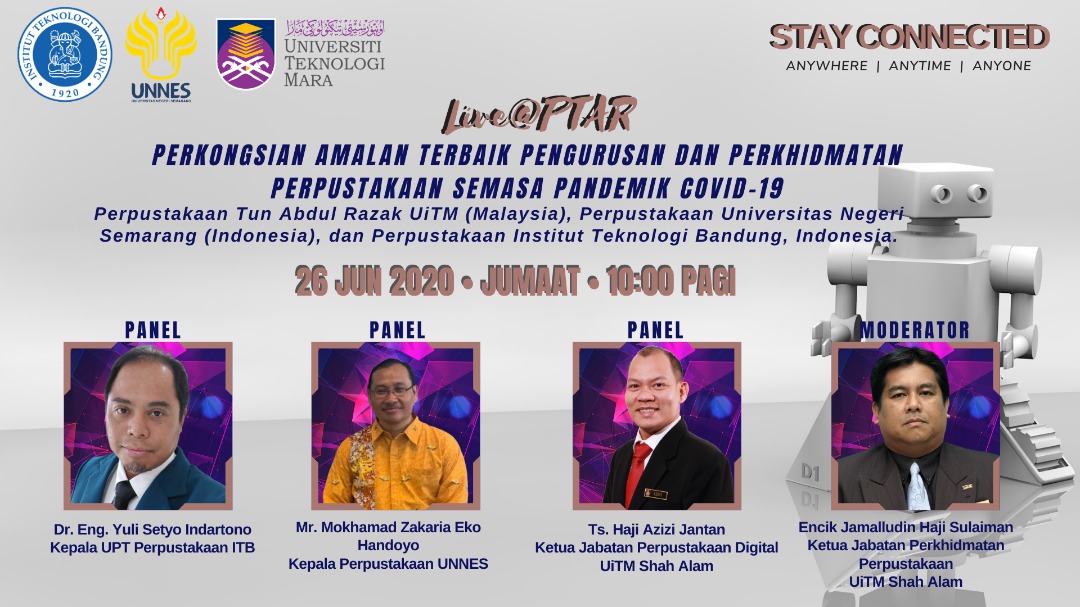 AMALAN TERBAIK PENGURUSAN & PERKHIDMATAN PERPUSTAKAAN
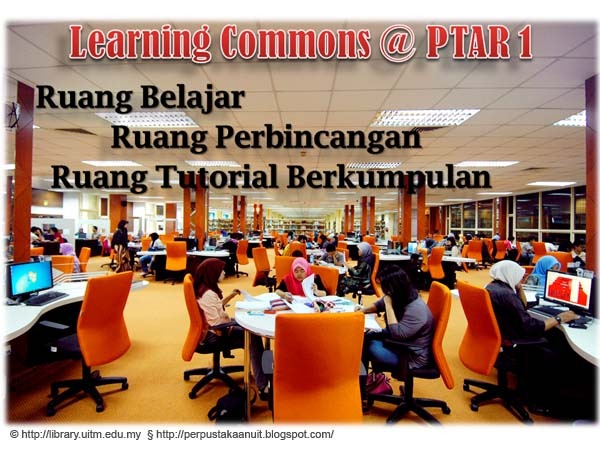 What we are experiencing today not just ‘be’ history
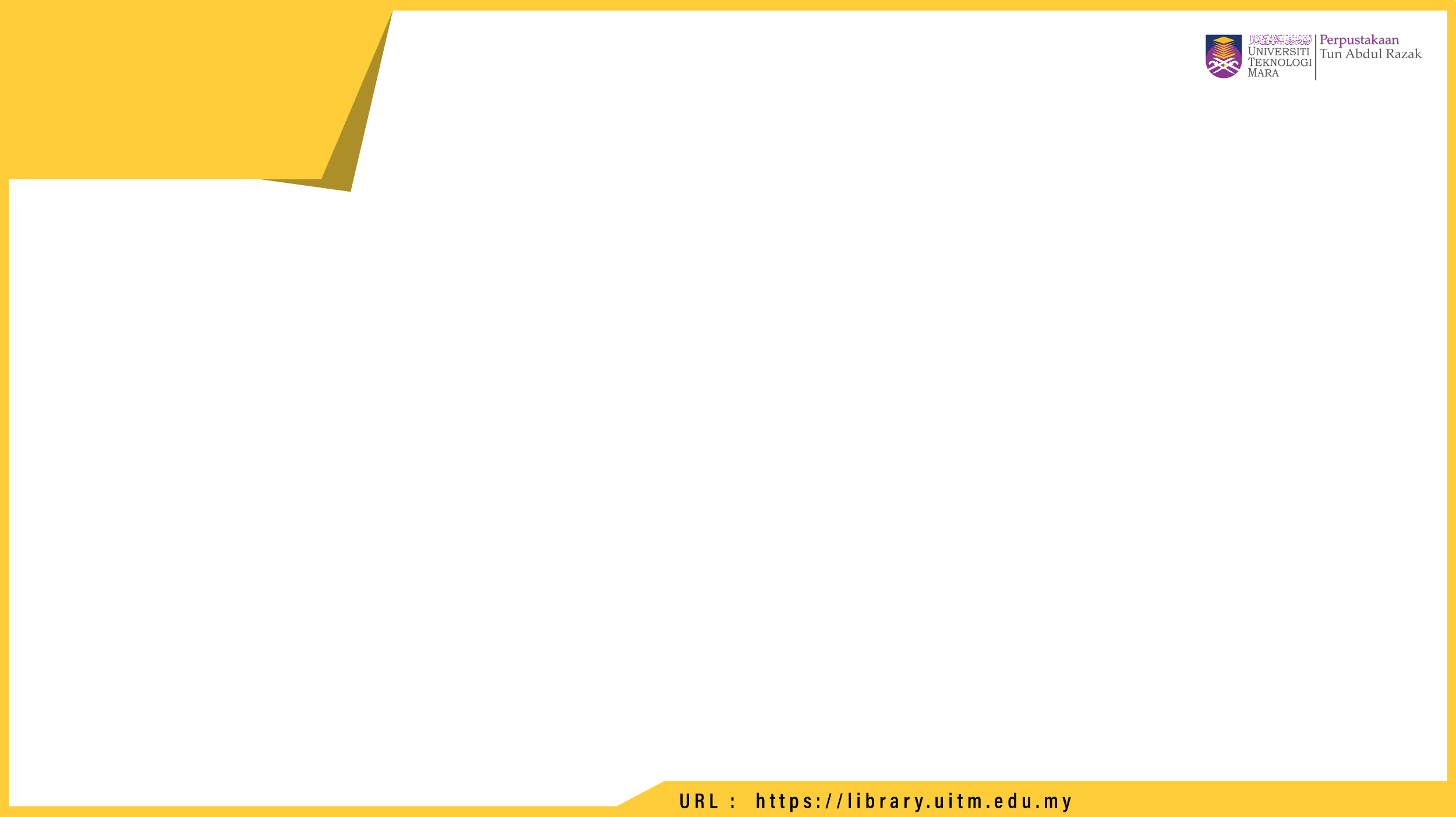 RANGKAIAN PERPUSTAKAAN UiTM
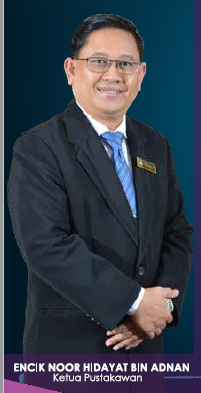 38
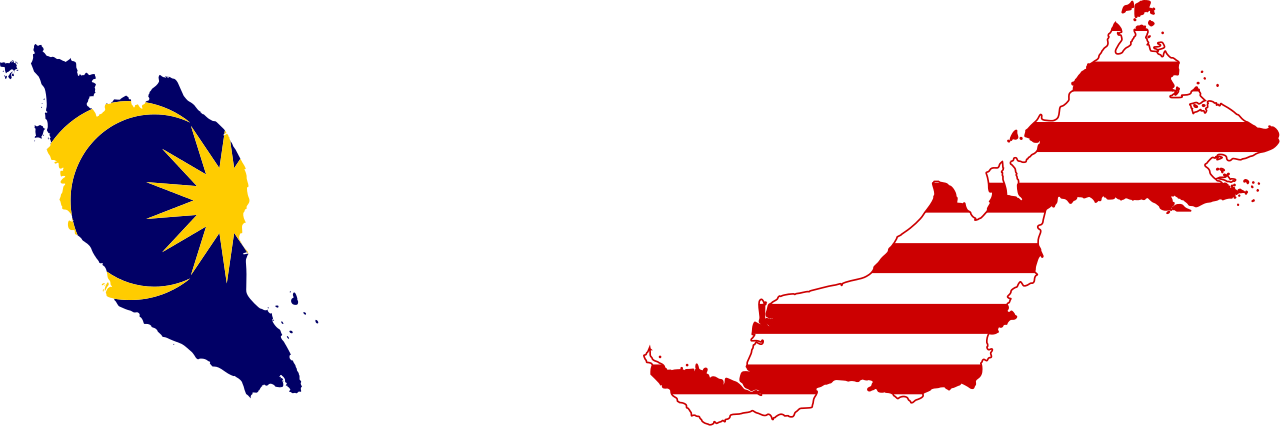 PERPUSTAKAAN UiTM
SELURUH MALAYSIA
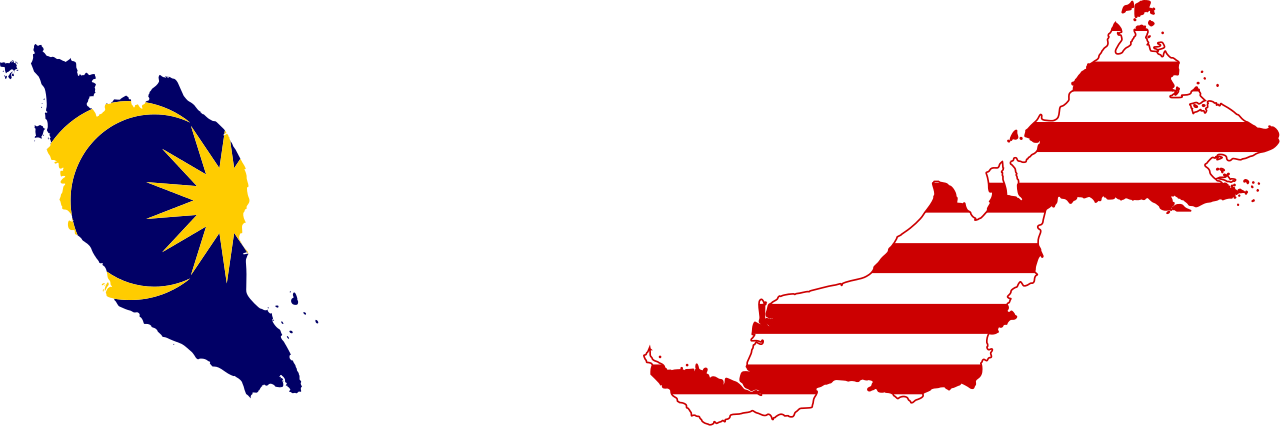 When you can’t get to the library, the library can “come” to you
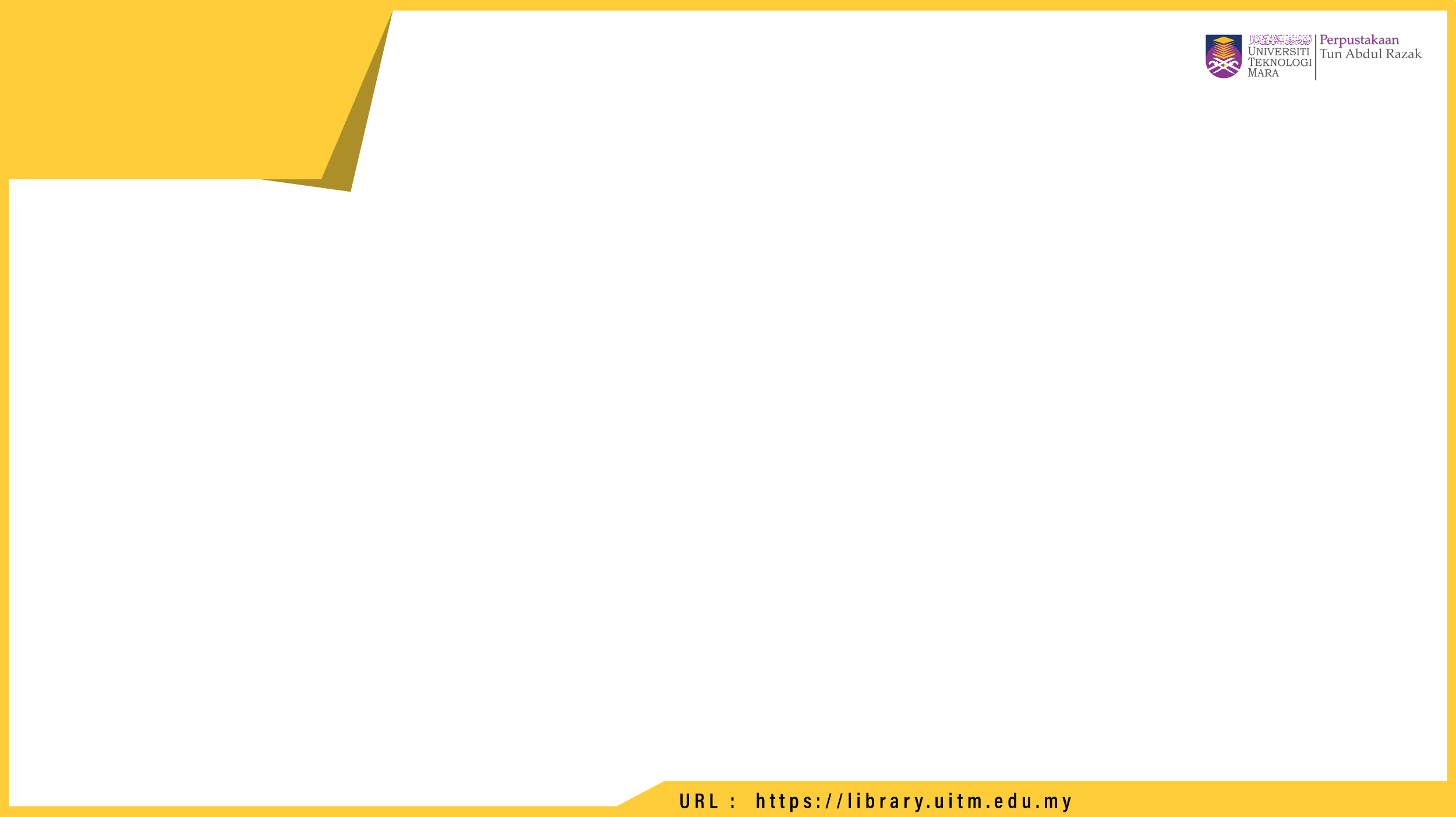 AMALAN TERBAIK PENGURUSAN & PERKHIDMATAN PERPUSTAKAAN
SENARIO PENGURUSAN & PERKHIDMATAN PERPUSTAKAAN UiTM
Q1
Perpustakaan di Tutup kepada pengguna
Perpustakaan di Tutup kepada pengguna
Perpustakaan di Tutup kepada pengguna
Perpustakaan di Tutup kepada pengguna
Perpustakaan di Buka kepada pengguna
Perpustakaan di Tutup kepada pengguna
Perkhidmatan Perpustakaan disediakan melalui PERPUSTAKAAN DIGITAL
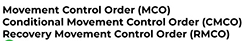 FASA RMCO
FASA CMCO
FASA MCO 4
FASA MCO 3
FASA MCO 2
FASA MCO 1
10 Jun 2020
13 mei 2020
29 April 2020
15 April 2020
1 April 2020
18 mAC 2020
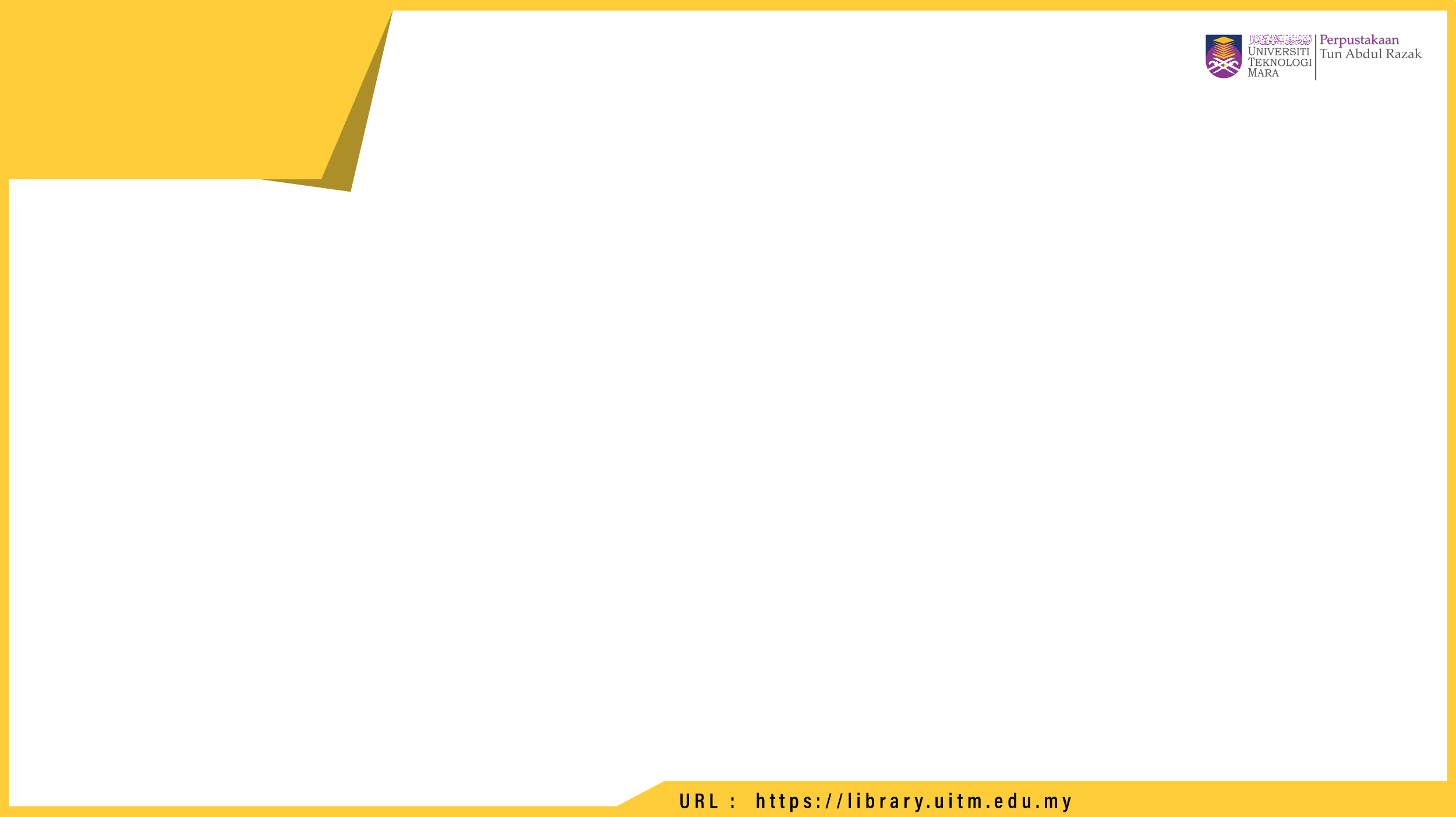 AMALAN TERBAIK PENGURUSAN & PERKHIDMATAN PERPUSTAKAAN
Q1
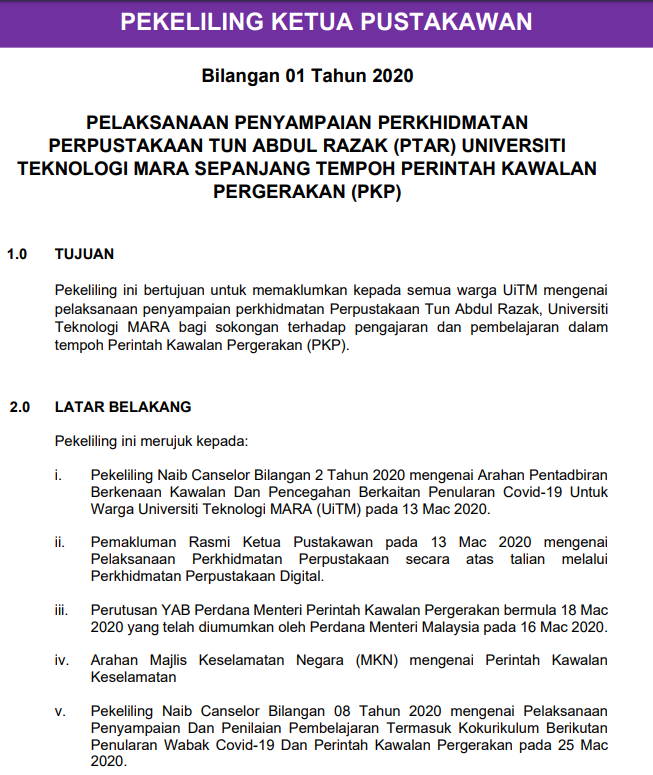 C
CHANGE
O
ONLINE
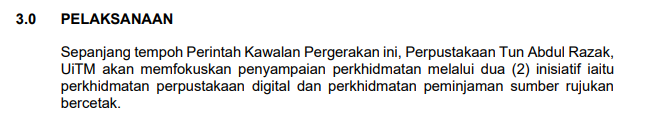 V
VISIBLE
I
INCREASE
D
DIGITAL
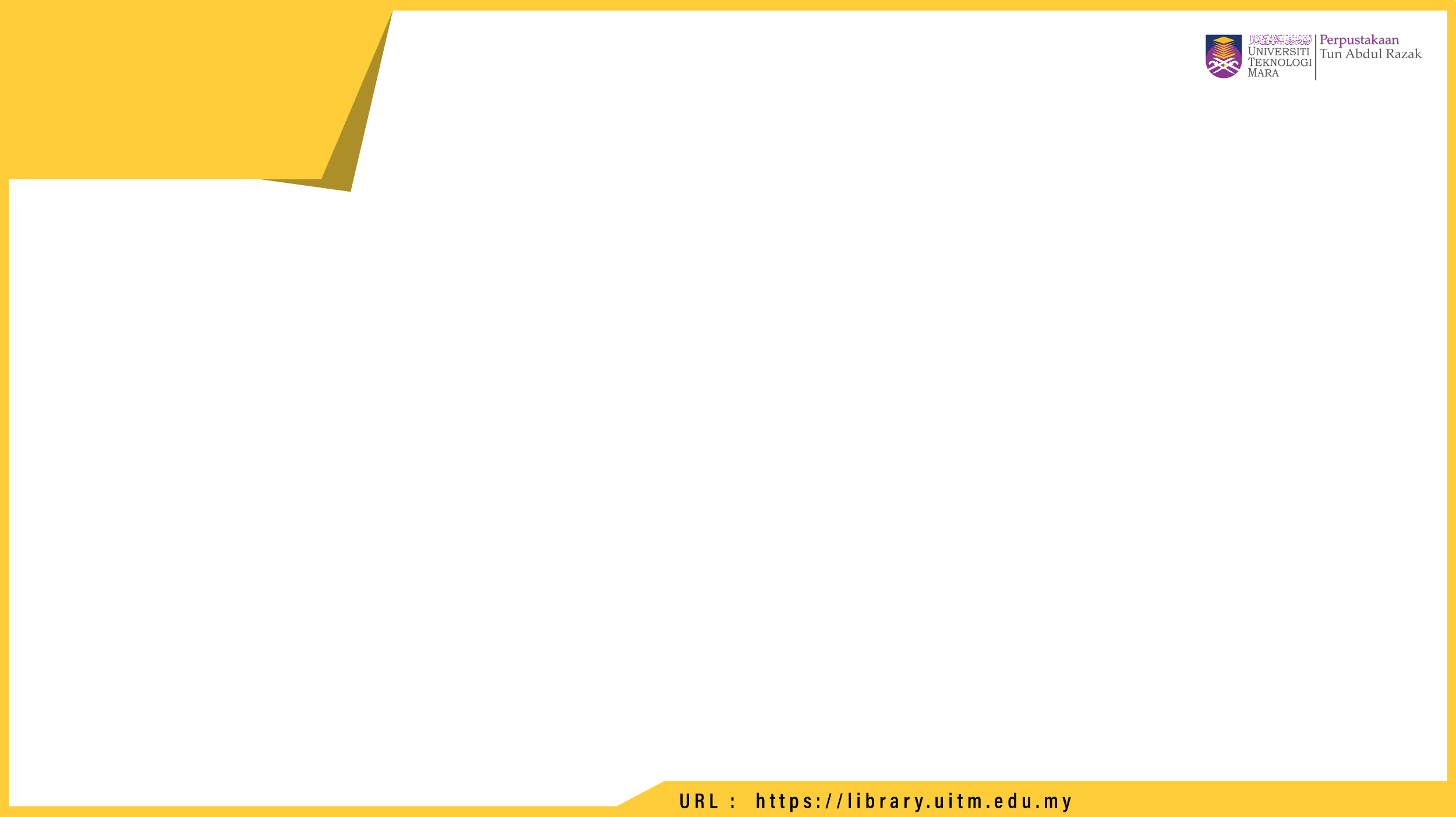 AMALAN TERBAIK PENGURUSAN & PERKHIDMATAN PERPUSTAKAAN
PERKHIDMATAN PERPUSTAKAAN YANG DIBERIKAN SEPANJANG MCO & CMCO
Q1
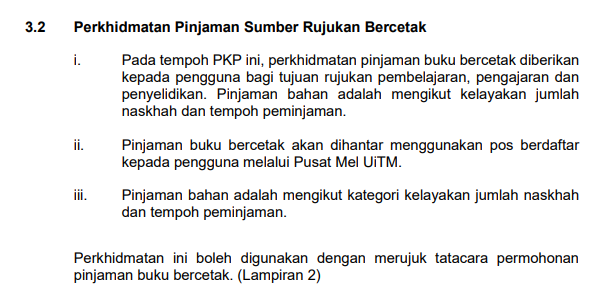 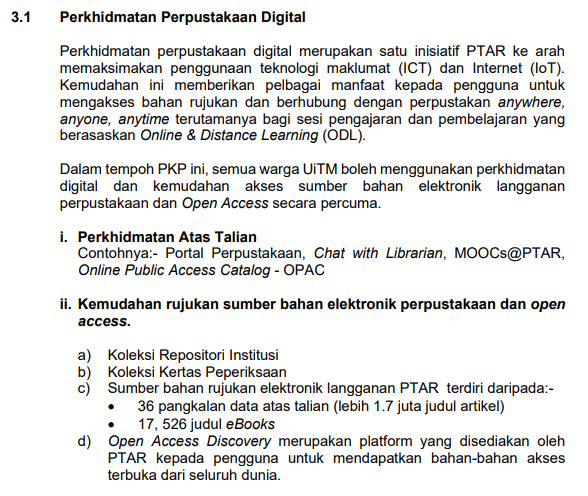 Guidelines for Management of COVID-19 in Malaysia
Pekeliling Naib Canselor Bilangan 15 Tahun 2020: Pelaksanaan Pengoperasian Universiti Teknologi MARA Semasa Perintah Kawalan Pergerakan Bersyarat (PKPB)
Pekeliling Ketua Pustakawan Bilangan 01 Tahun 2020: Pelaksanaan Penyampaian Perkhidmatan Perpustakaan Tun Abdul Razak (PTAR) Universiti Teknologi MARA Sepanjang Tempoh Perintah Kawalan Pergerakan (PKP)
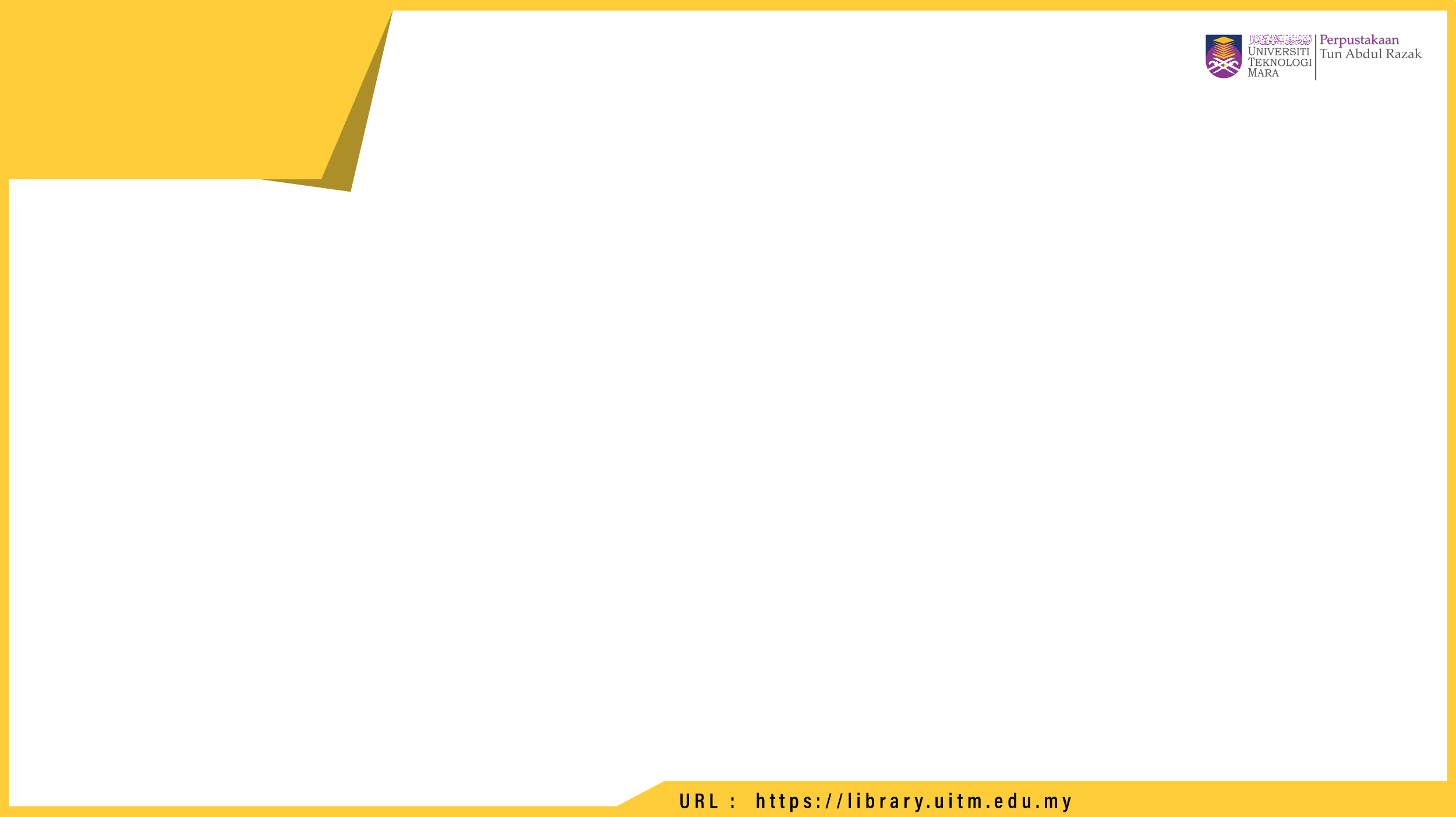 AMALAN TERBAIK PENGURUSAN & PERKHIDMATAN PERPUSTAKAAN
WORK FROM HOME
Q2
MESYUARAT/TAKLIMAT/LATIHAN
KEHADIRAN
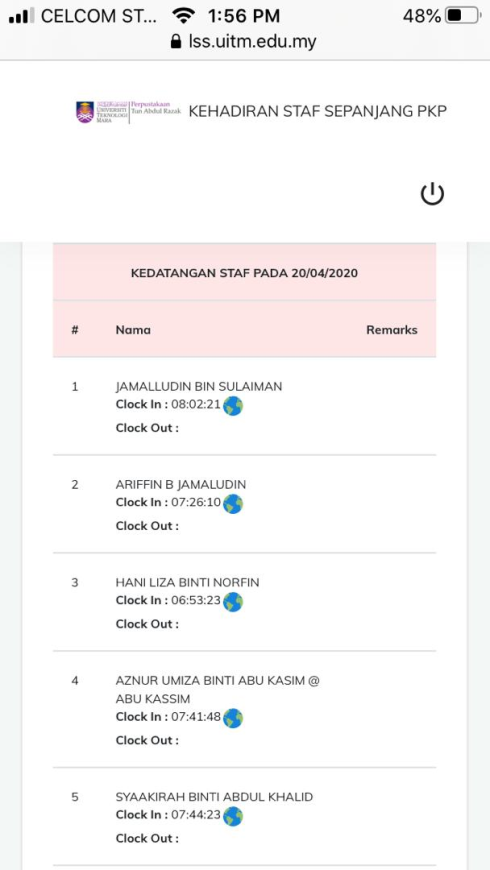 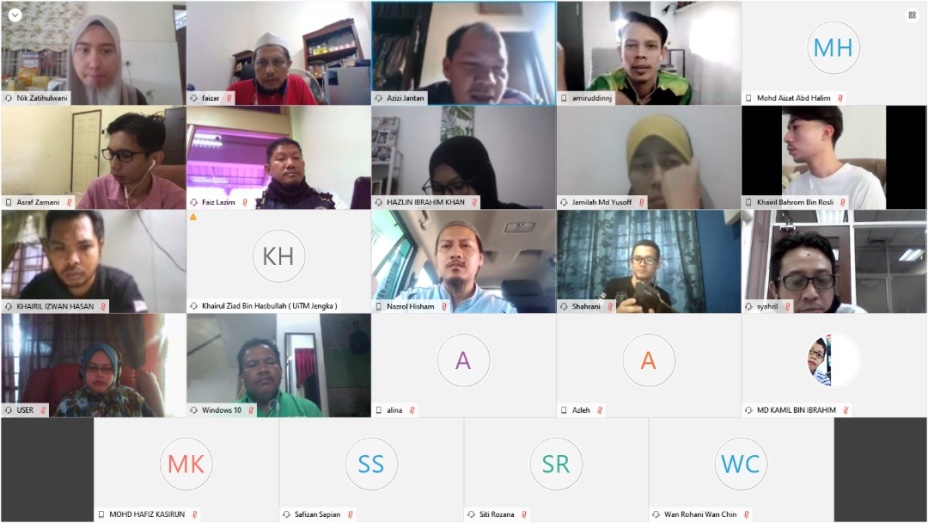 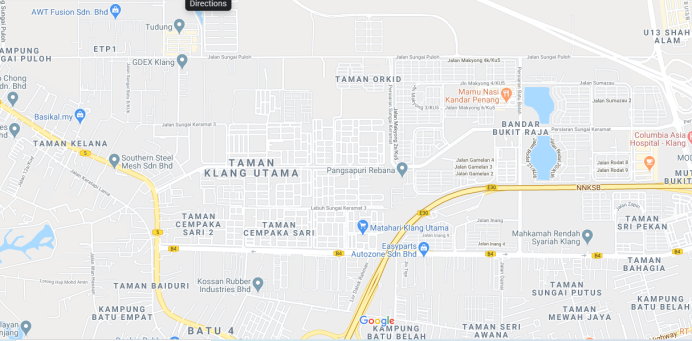 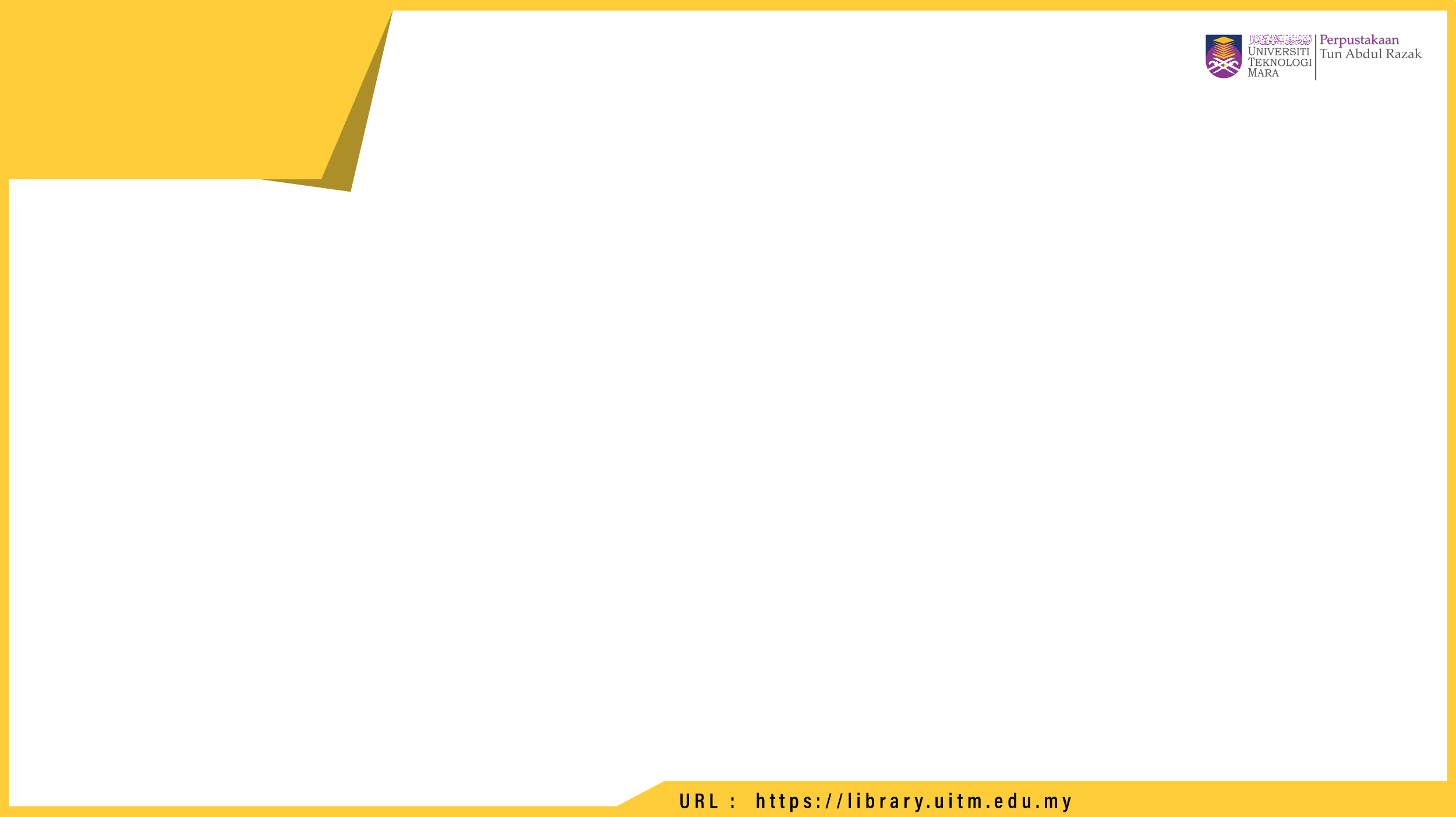 AMALAN TERBAIK PENGURUSAN & PERKHIDMATAN PERPUSTAKAAN
PEMANTAUAN PENGURUSAN DAN PERKHIDMATAN
Q2
WORK FROM HOME
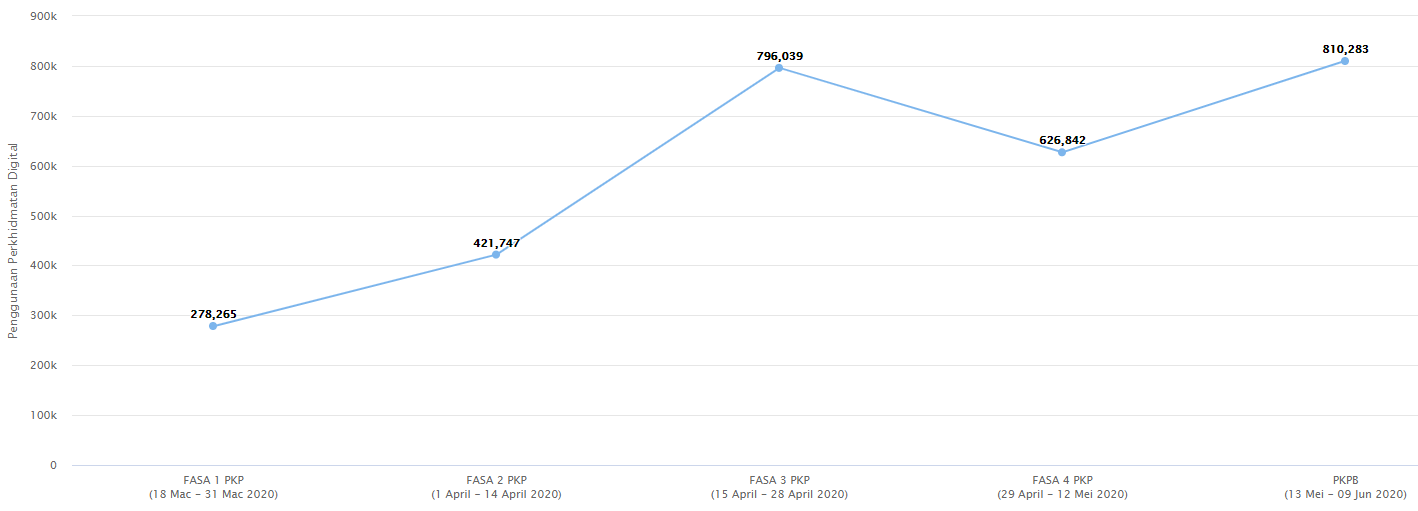 Daily
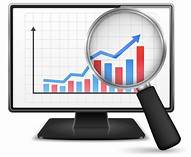 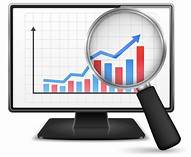 Sumber : Sistem Executive Informations System PTAR
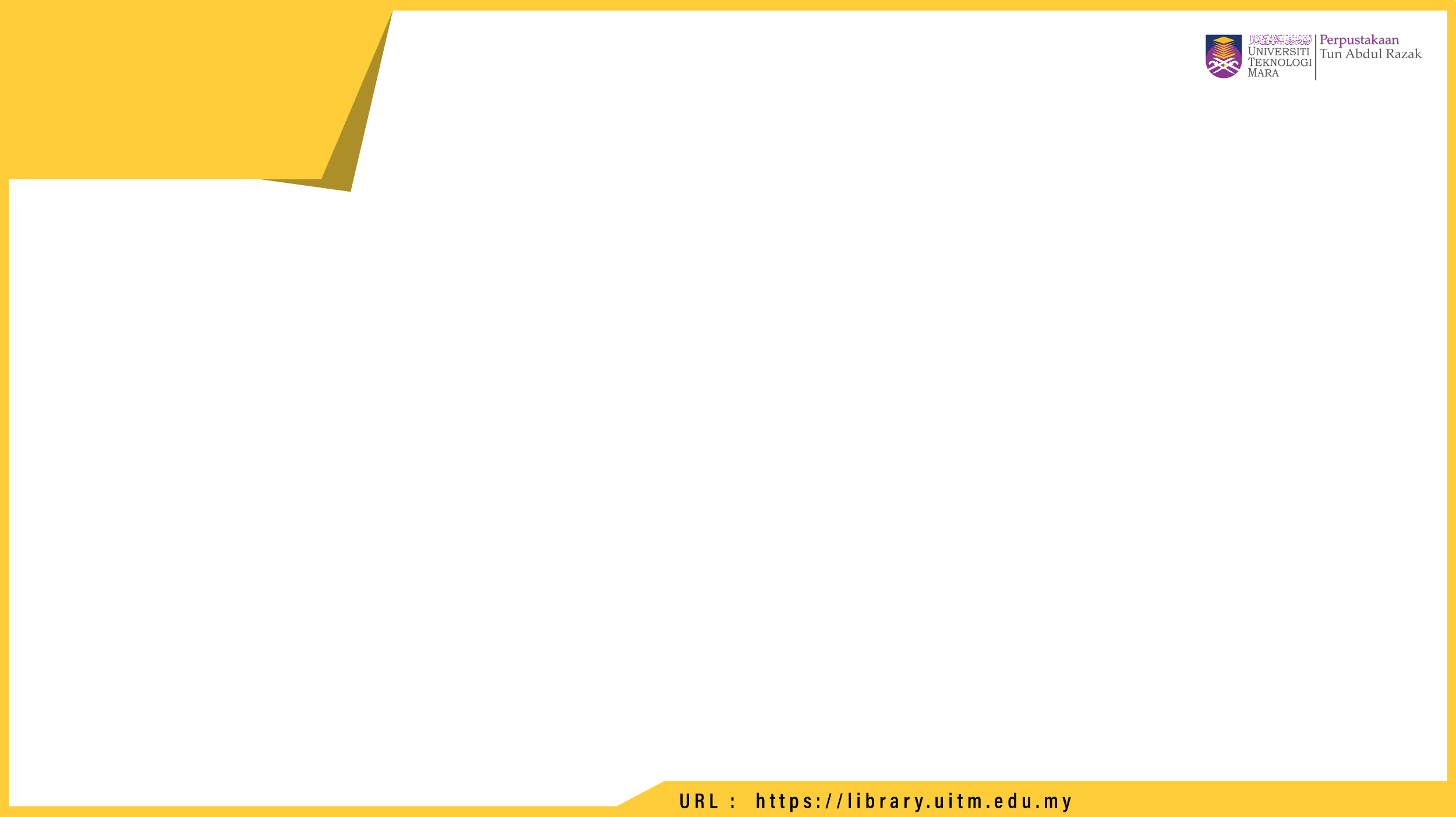 AMALAN TERBAIK PENGURUSAN & PERKHIDMATAN PERPUSTAKAAN
Q2
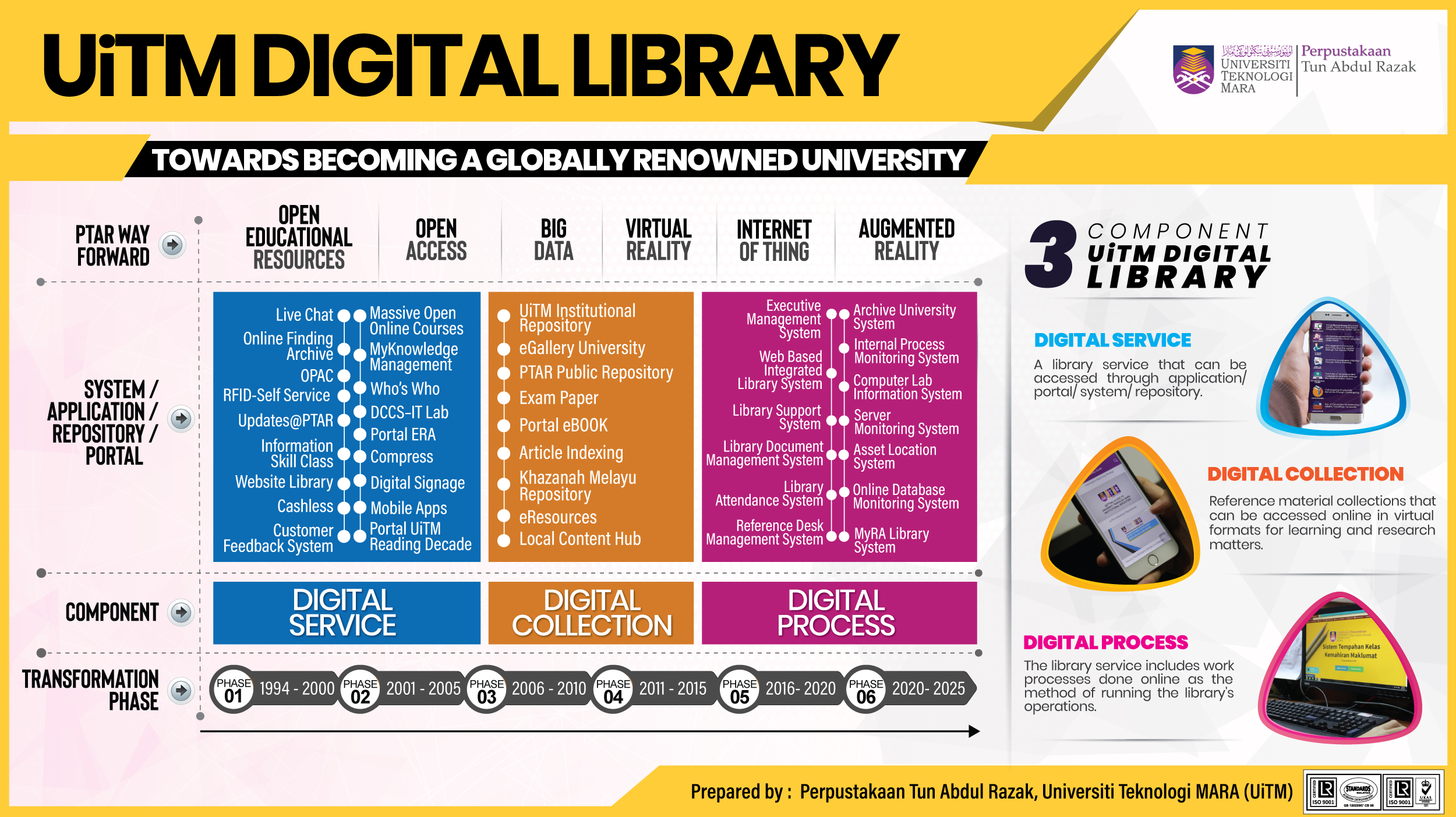 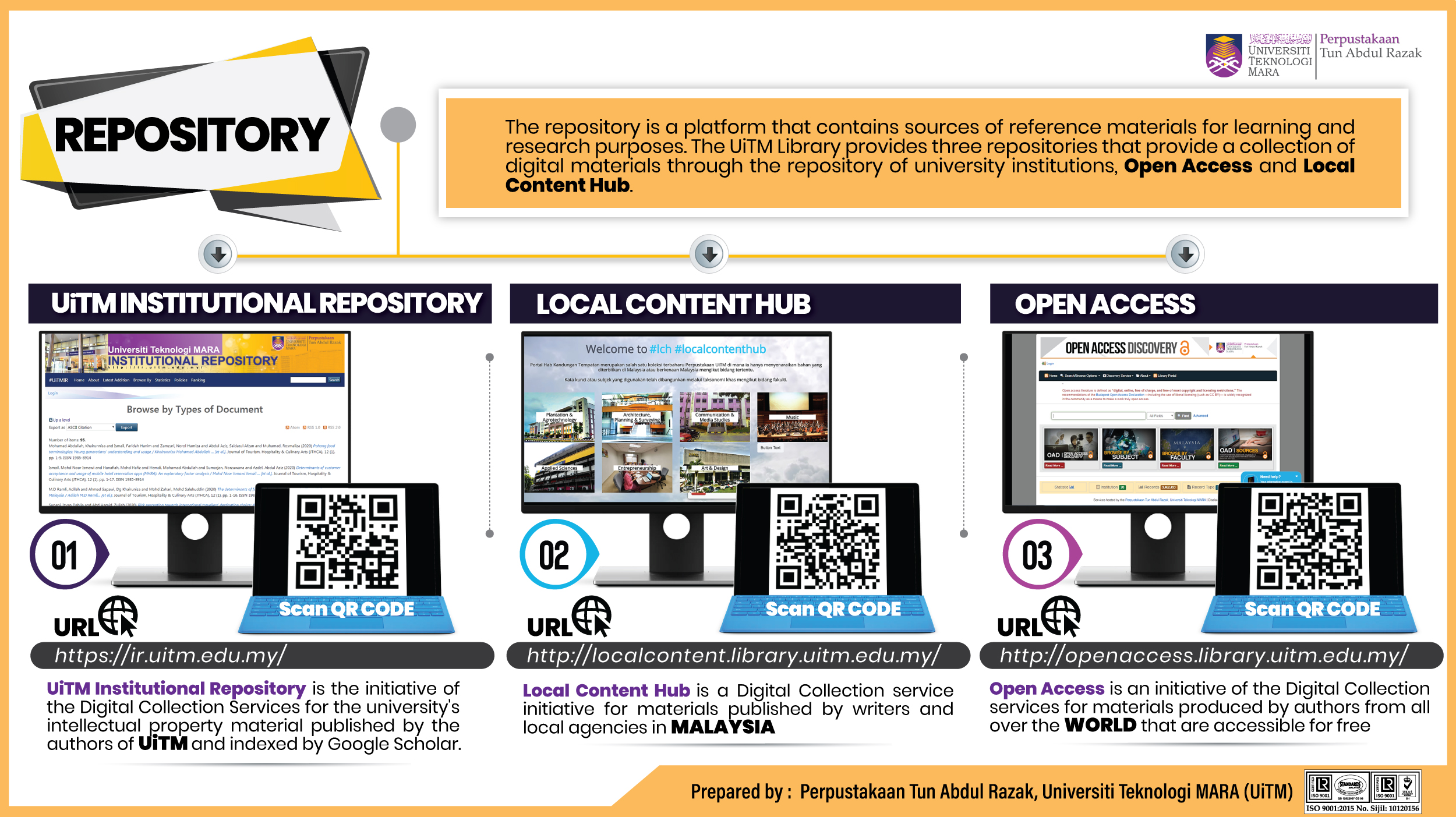 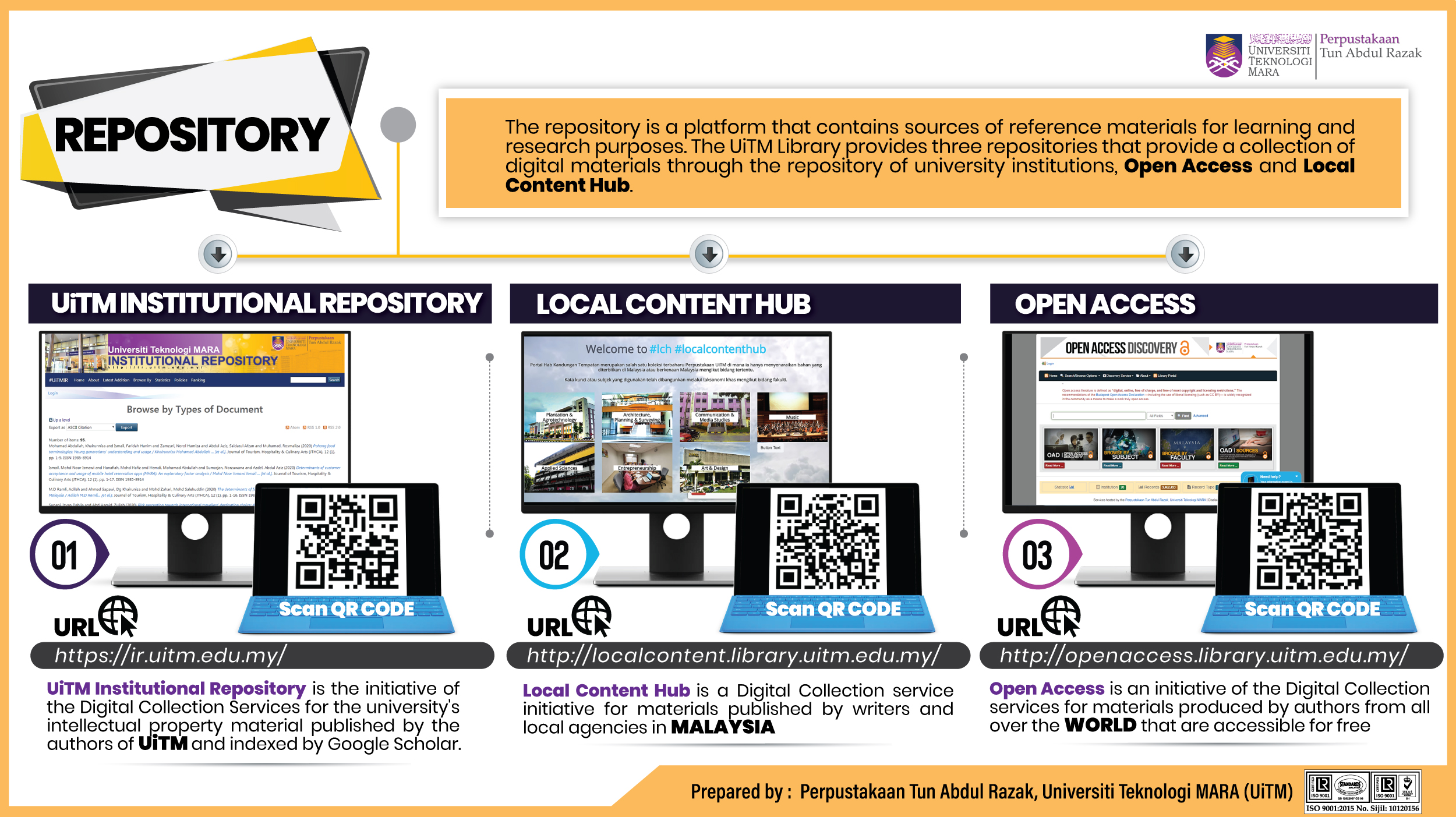 Q2
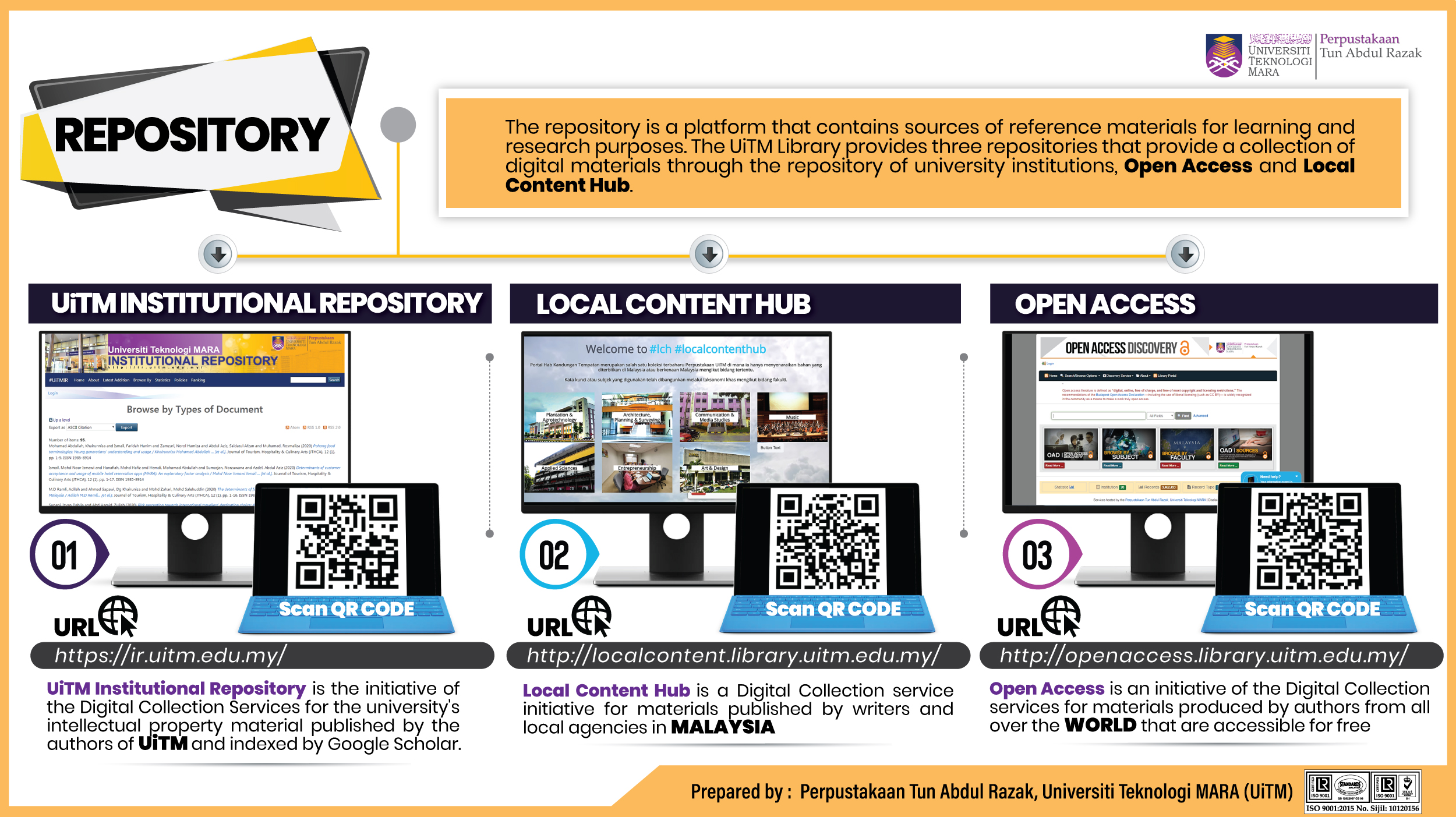 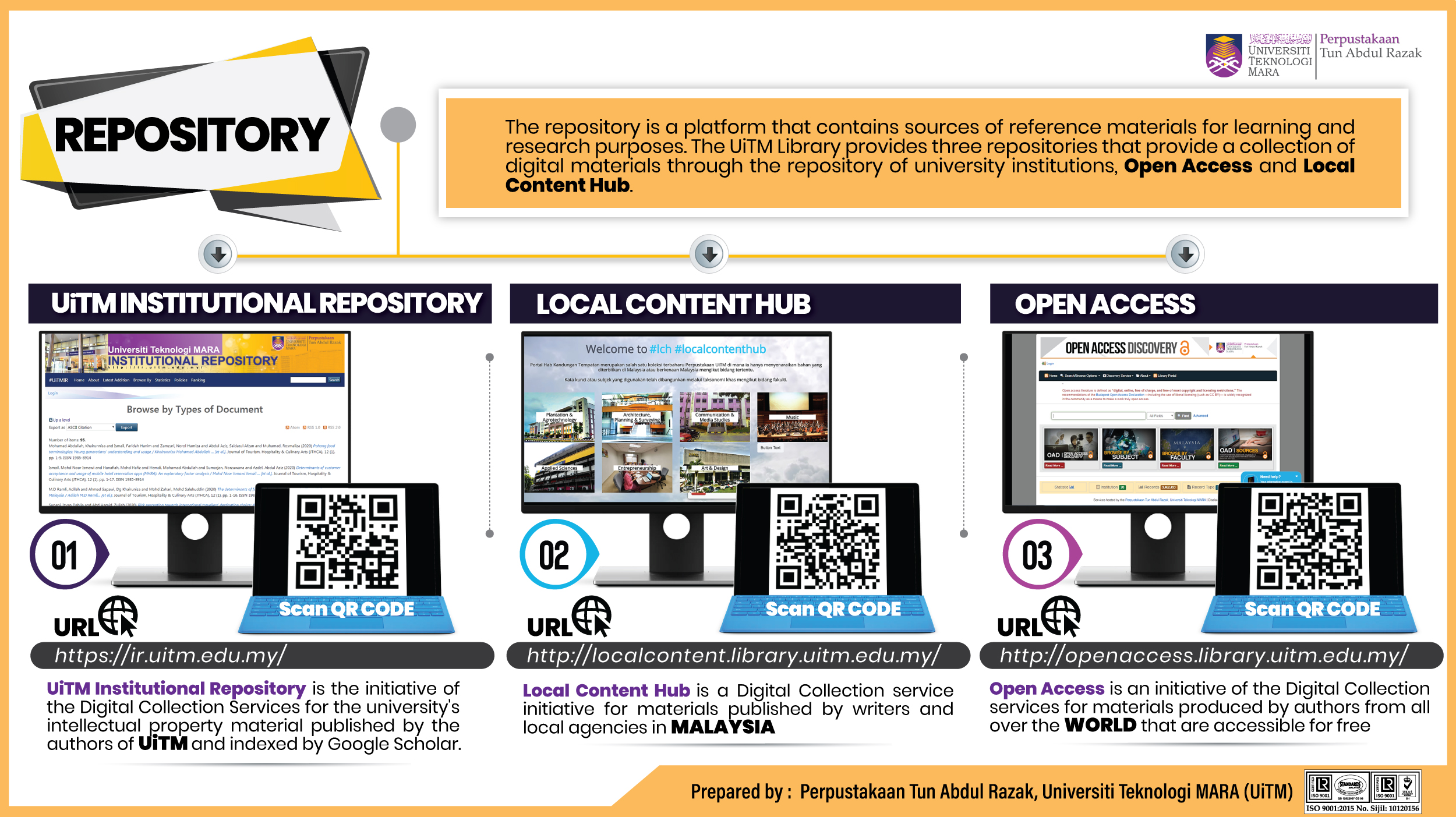 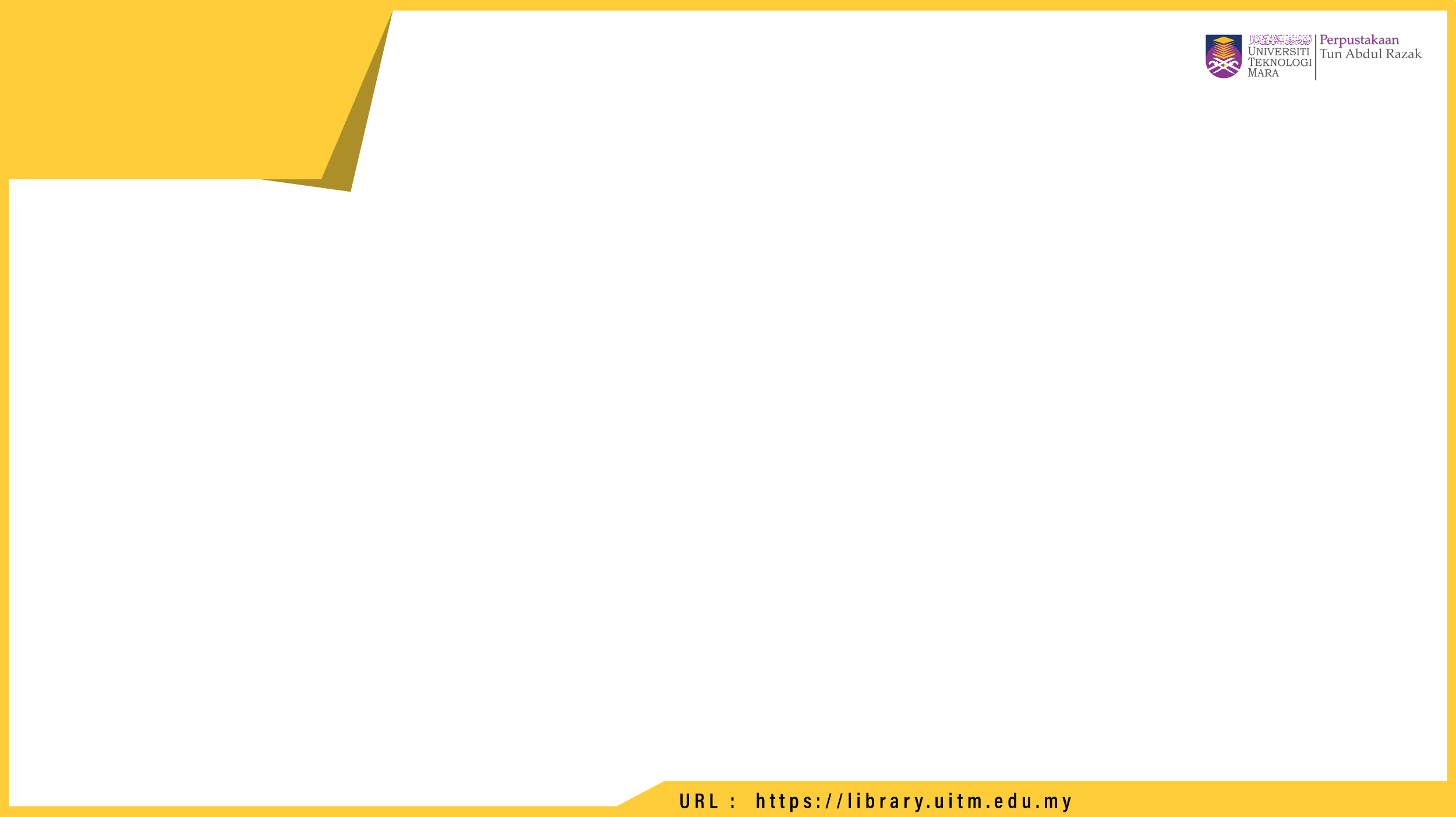 AMALAN TERBAIK PENGURUSAN & PERKHIDMATAN PERPUSTAKAAN
Q2
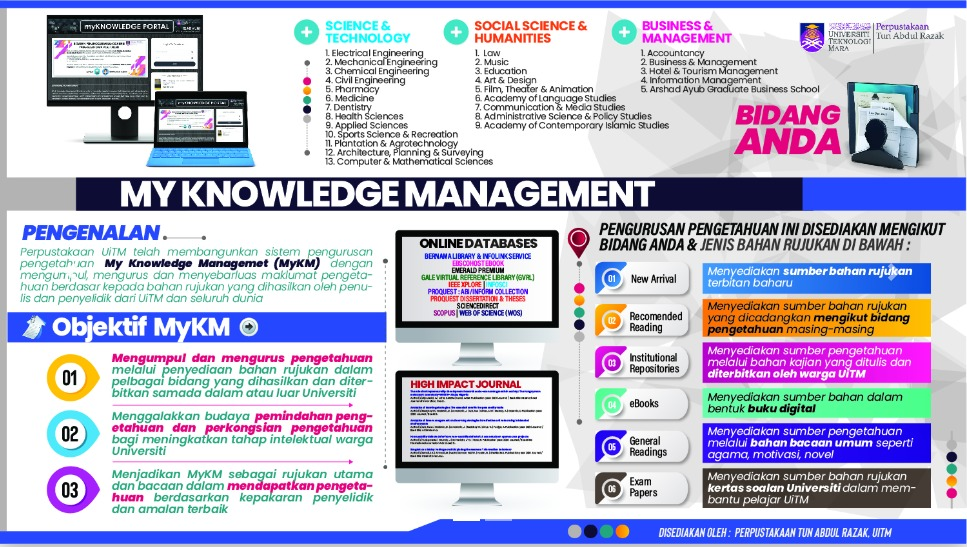 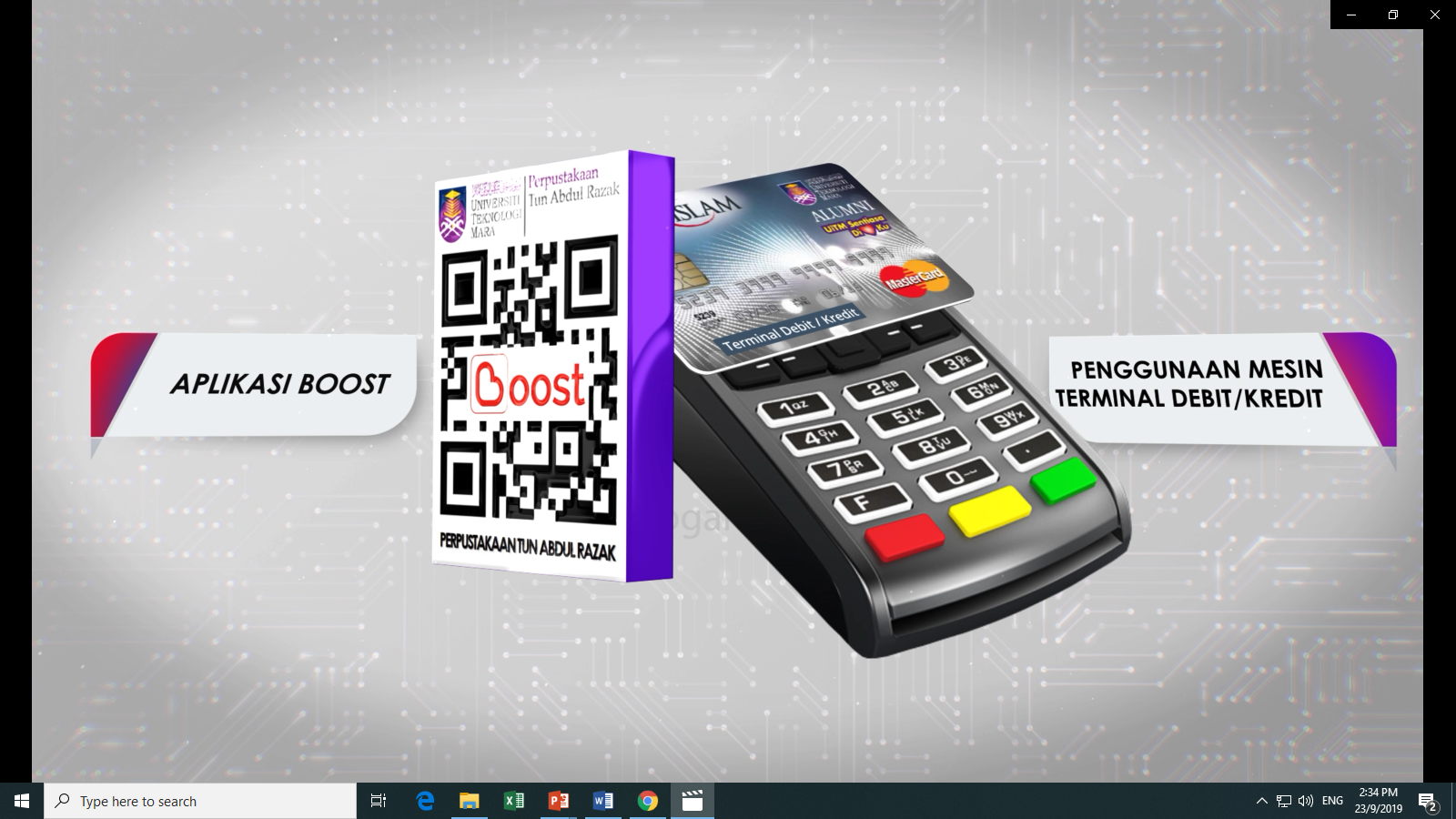 CASHLESS
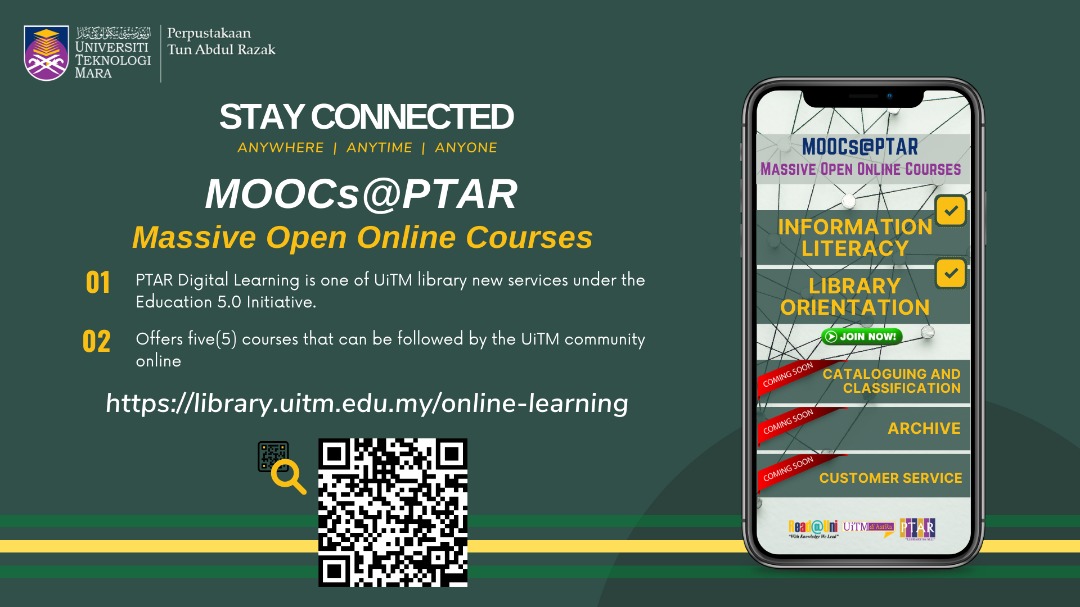 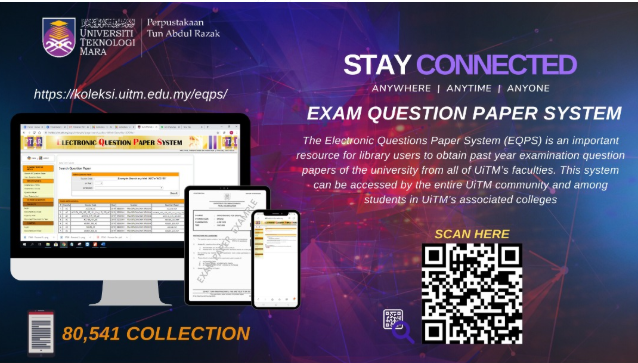 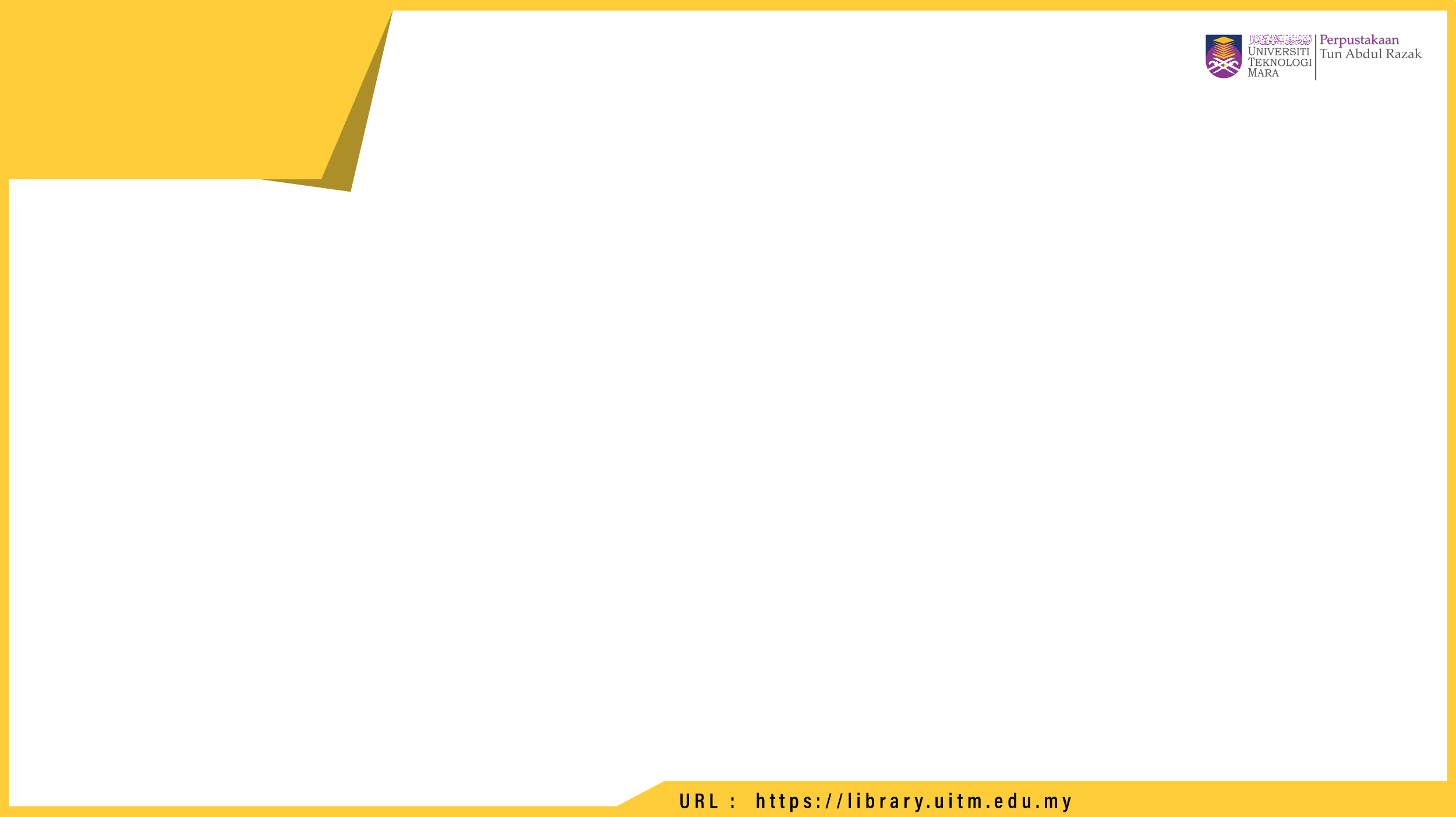 AMALAN TERBAIK PENGURUSAN & PERKHIDMATAN PERPUSTAKAAN
PASCA COVID – NEW NORMAL
Q3
Perkhidmatan Perpustakaan
01
Pengurusan Komunikasi Korporat
03
Pengurusan Kaunter Perkhidmatan Pelanggan 
Pengurusan Hasil Denda
Pengurusan Perhubungan 
Pengurusan Perkhidmatan Sistem Pembekalan Penerbitan dan Perkhidmatan Book Delivery Service
Pengurusan Ruang Perpustakaan
Pengurusan Hebahan Dan Promosi Perkhidmatan Perpustakaan 
Pengurusan Pameran Maya
Pengurusan Penerbitan Siaran Langsung
Pengurusan Aduan
Perkhidmatan Penyelidikan, Pembelajaran dan Rujukan
04
Pengurusan Sumber Elektronik
02
Pengurusan latihan sumber elektronik
Pengurusan Perkhidmatan Konsultansi Dan Rujukan
Pengurusan Orientasi/Taklimat Perpustakaan
Pengurusan Sumber Bercetak
05
Prosedur Operasi Standard Pengurusan Operasi Perkhidmatan Perpustakaan Tun Abdul Razak Universiti Teknologi MARA Semasa Dan Pasca Perintah Kawalan Pergerakan Wabak Covid-19
Pekeliling Naib Canselor Bilangan 17 Tahun 2020: Pekeliling  Pelaksanaan Pengoperasian Universiti Teknologi MARA Semasa Perintah Kawalan Pergerakan Pemulihan (PKPP) dan 
Panduan Pengurusan Pengurusan Operasi Bagi Universiti Teknologi MARA (UiTM) Semasa PKPP
Penerimaan Bahan Daripada Pembekal
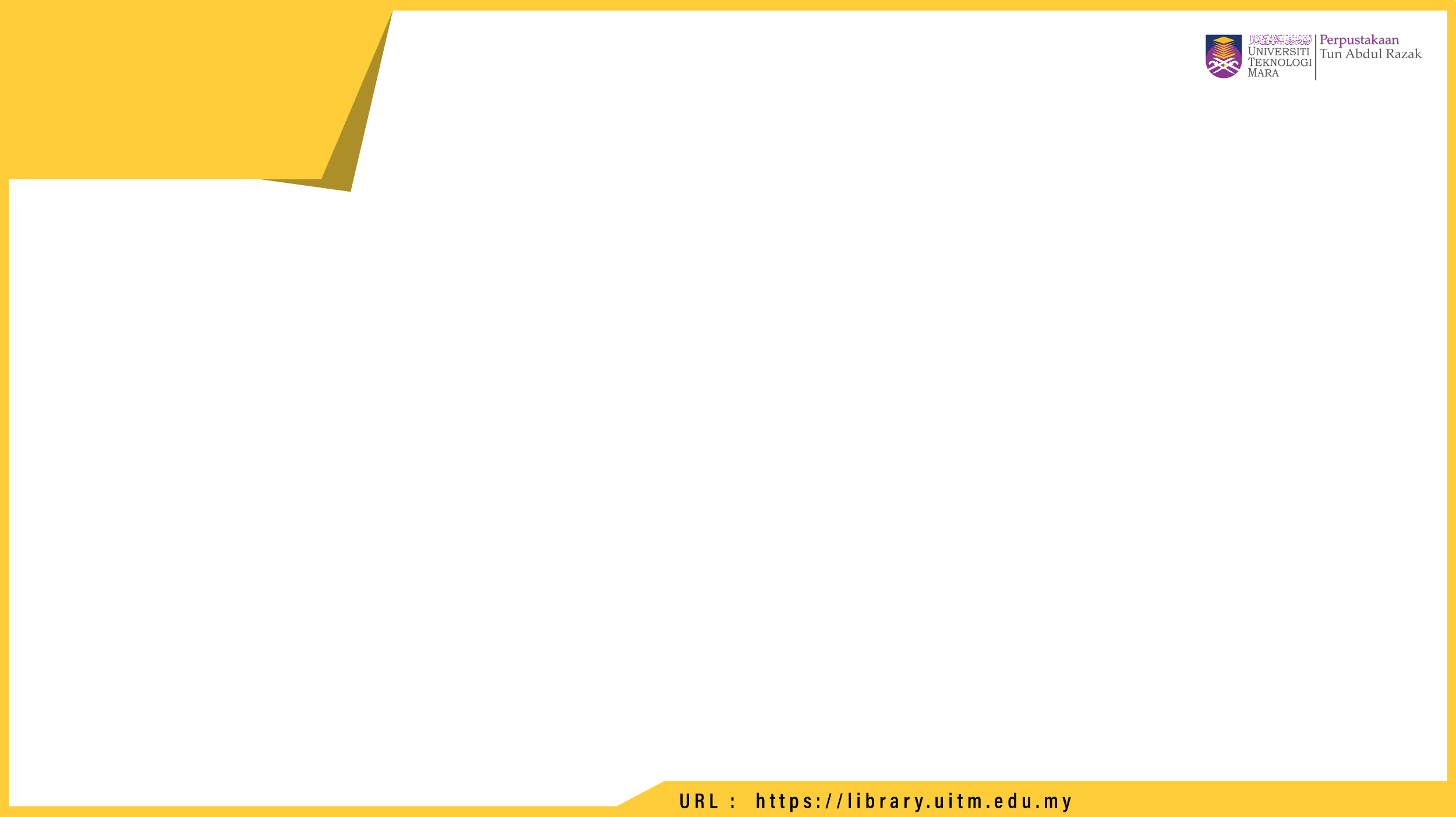 AMALAN TERBAIK PENGURUSAN & PERKHIDMATAN PERPUSTAKAAN
PASCA COVID – NEW NORMAL
Q3
Pengurusan Perolehan Bahan Perpustakaan
06
08
Pentadbiran Organisasi
Pengurusan Staf
Pengurusan kehadiran
Pengurusan Mesyuarat
Penganjuran dan Penyertaan Latihan 
Prosedur Masuk ke Pejabat
Pembelian Bekalan Perpustakaan
Pengurusan Arkib Universiti
07
Perkhidmatan rujukan arkib
Pengurusan rekod arkib bercetak
Prosedur Operasi Standard Pengurusan Operasi Perkhidmatan Perpustakaan Tun Abdul Razak Universiti Teknologi MARA Semasa Dan Pasca Perintah Kawalan Pergerakan Wabak Covid-19
Pekeliling Naib Canselor Bilangan 17 Tahun 2020: Pekeliling  Pelaksanaan Pengoperasian Universiti Teknologi MARA Semasa Perintah Kawalan Pergerakan Pemulihan (PKPP) dan 
Panduan Pengurusan Pengurusan Operasi Bagi Universiti Teknologi MARA (UiTM) Semasa PKPP
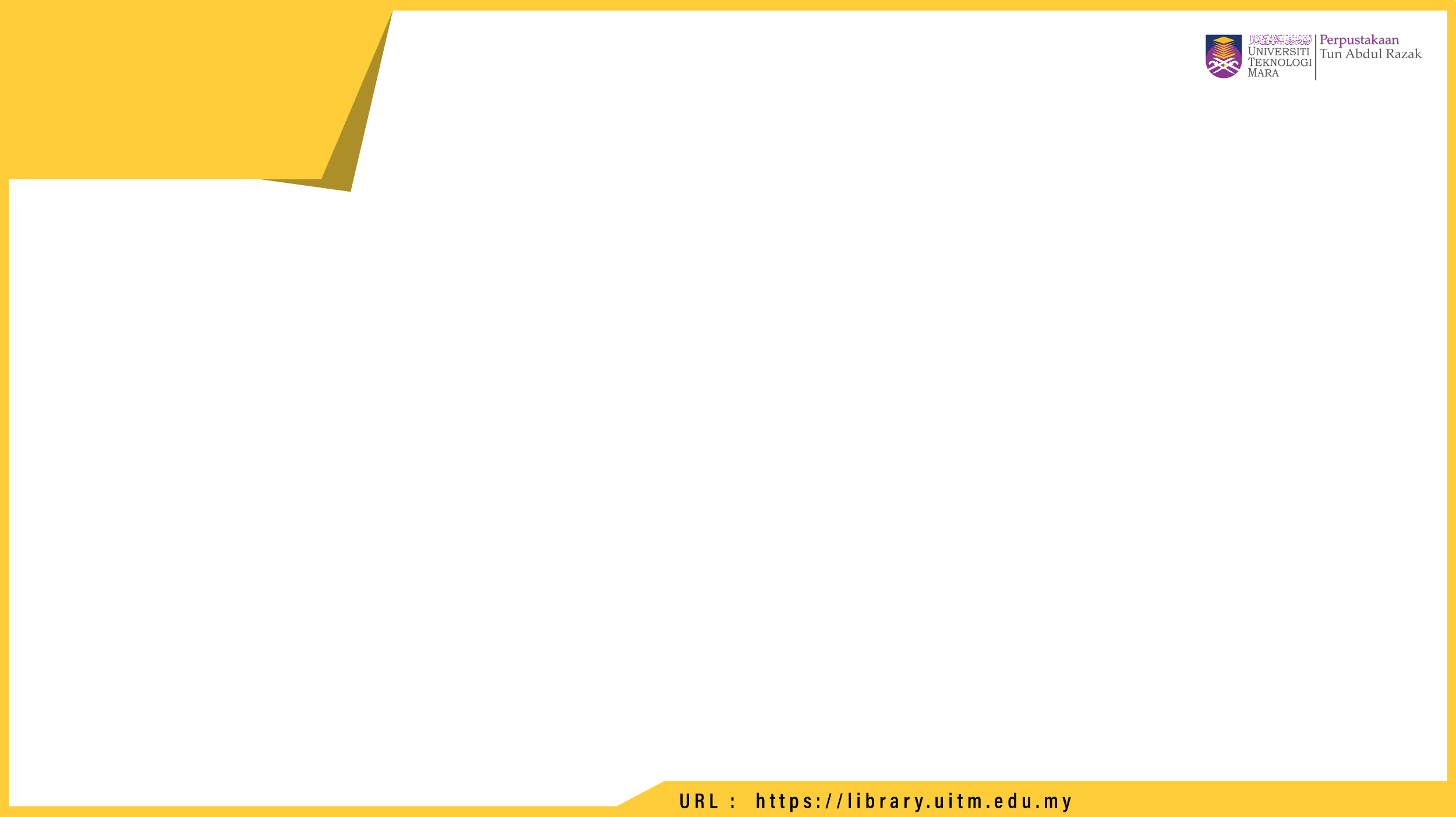 AMALAN TERBAIK PENGURUSAN & PERKHIDMATAN PERPUSTAKAAN
PENGURUSAN DAN PERKHIDMATAN   -NEW NORMAL-
Q3
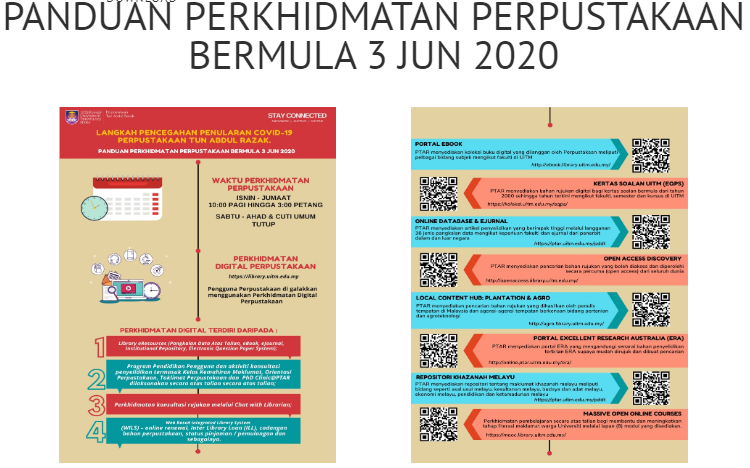 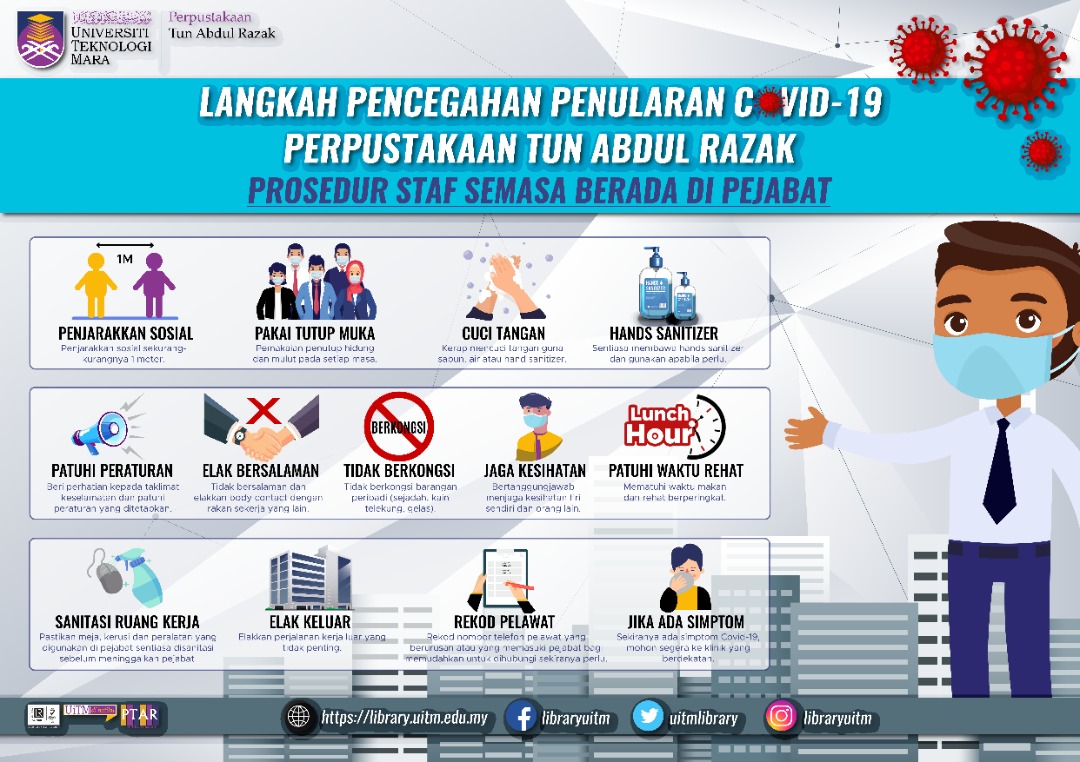 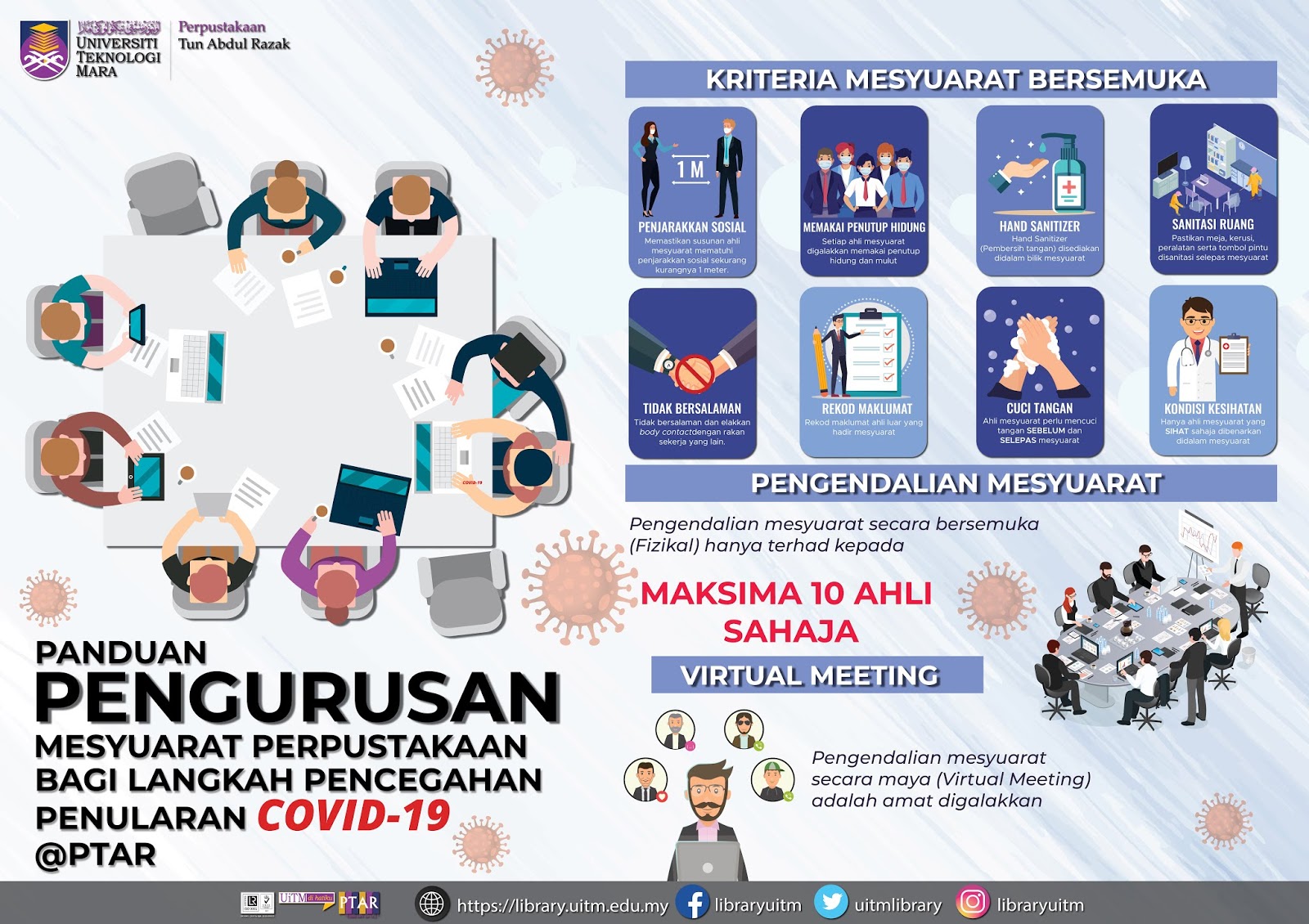 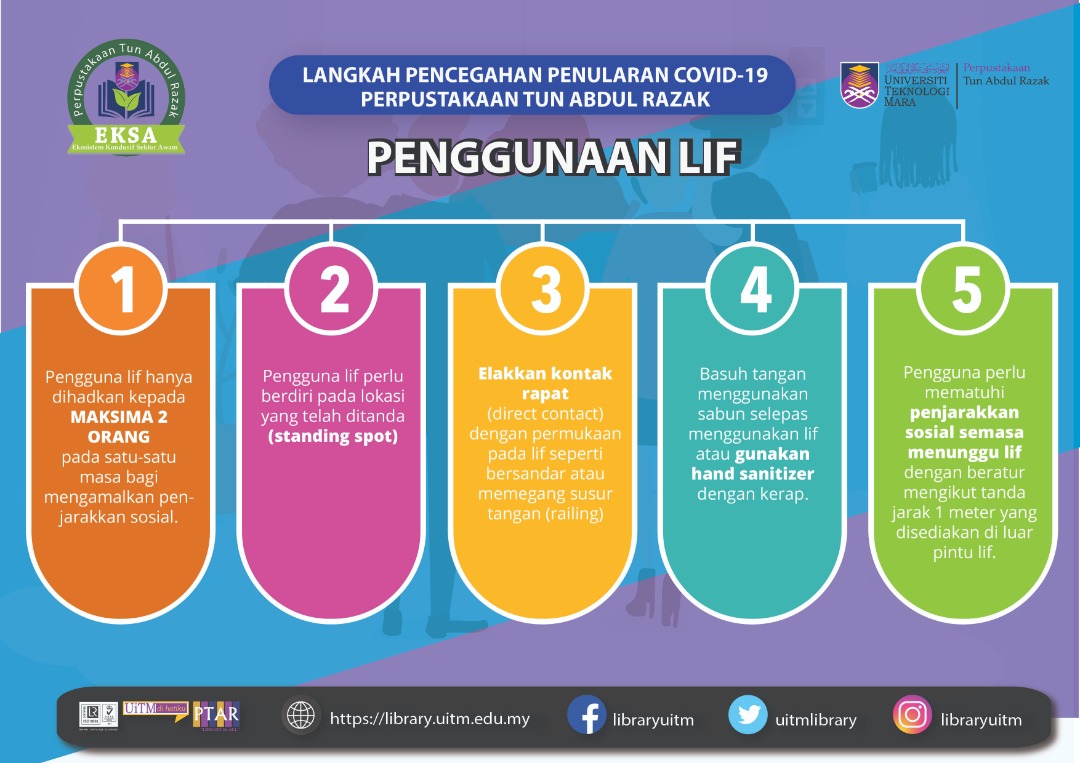 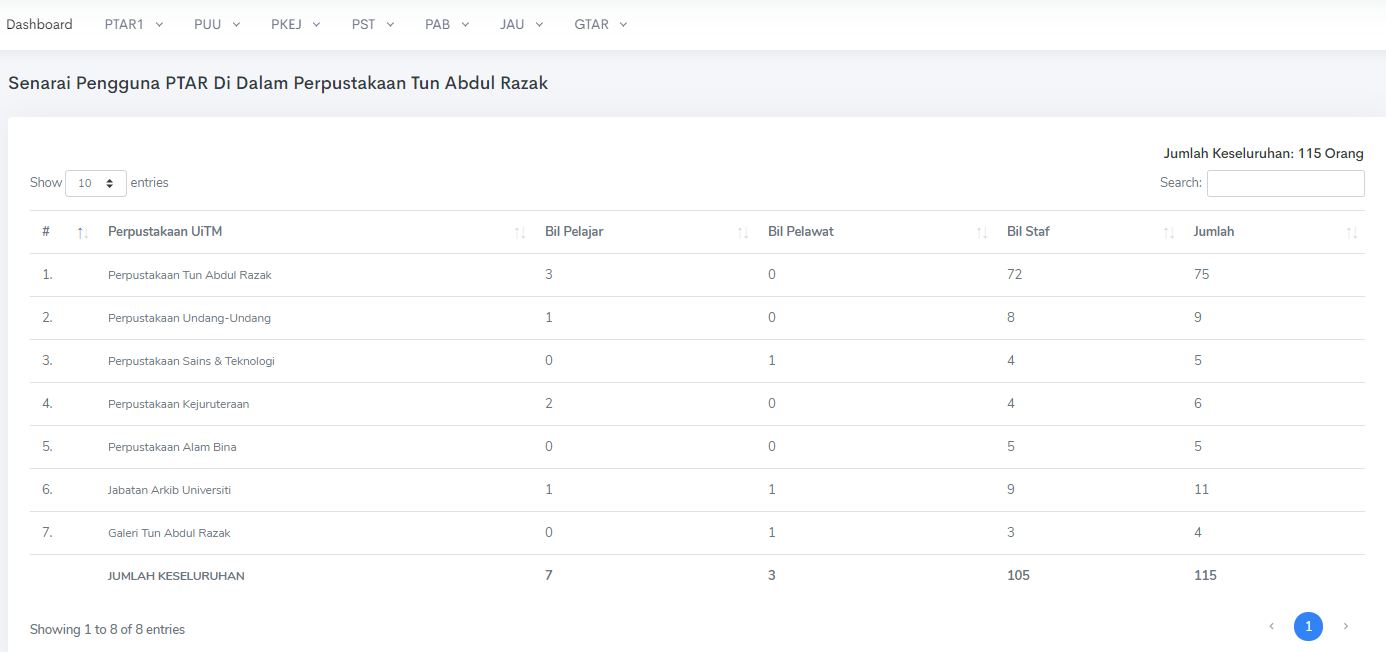 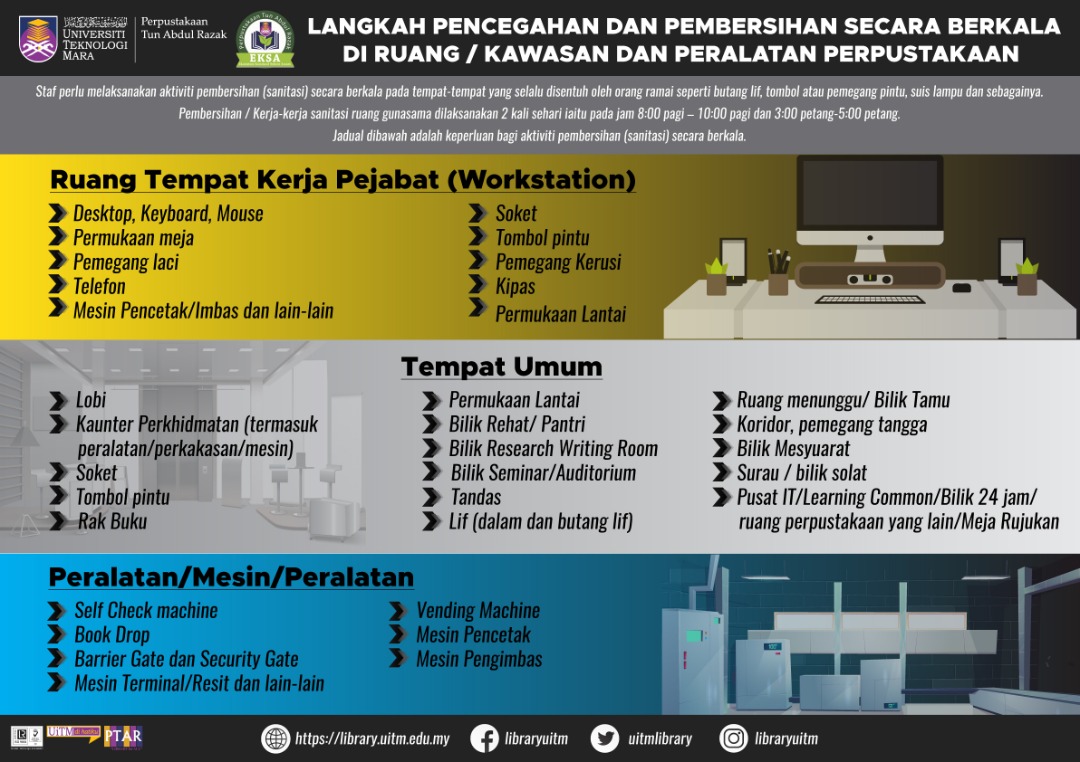 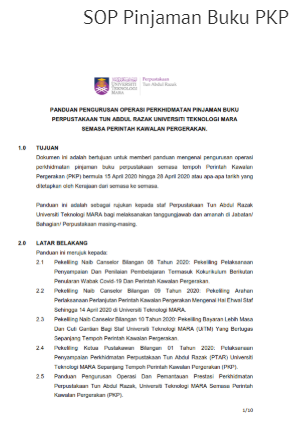 SISTEM PEMANTAUAN PENGGUNA DI DALAM PERPUSTAKAAN
[Speaker Notes: After MCO, our library will need to adapt to new normal and adhere to guidelines from Ministry of Higher Education and Ministry of Health]
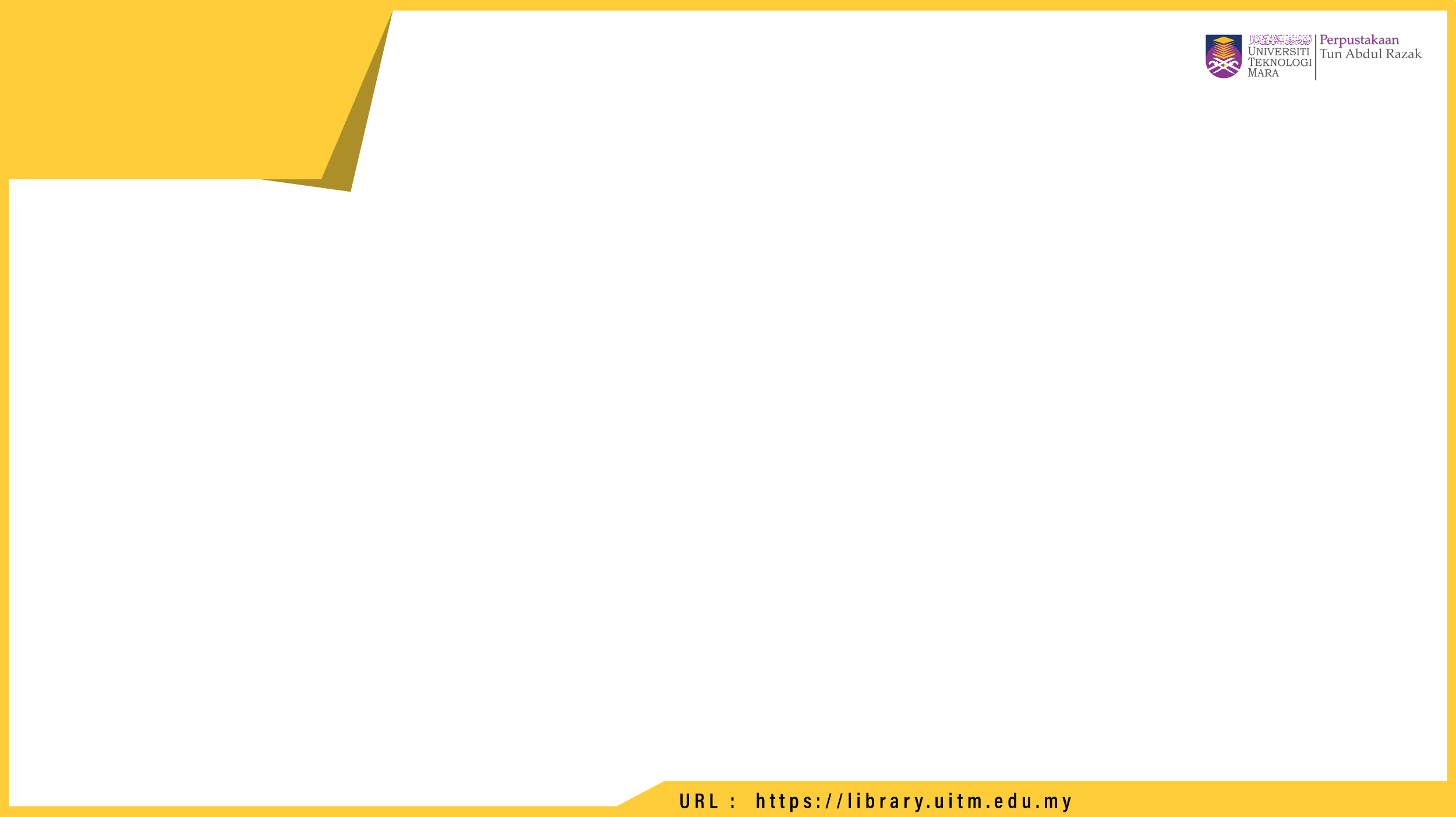 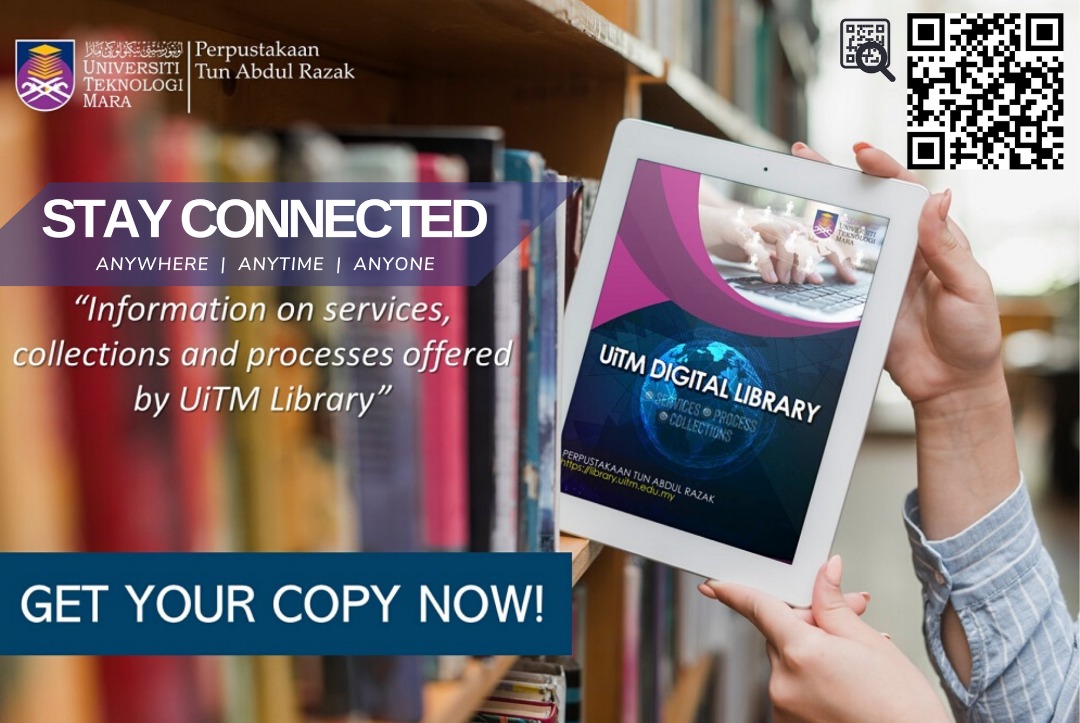 Sekian, Terima kasih.
#stayathome
#staysafe
#stayconnected